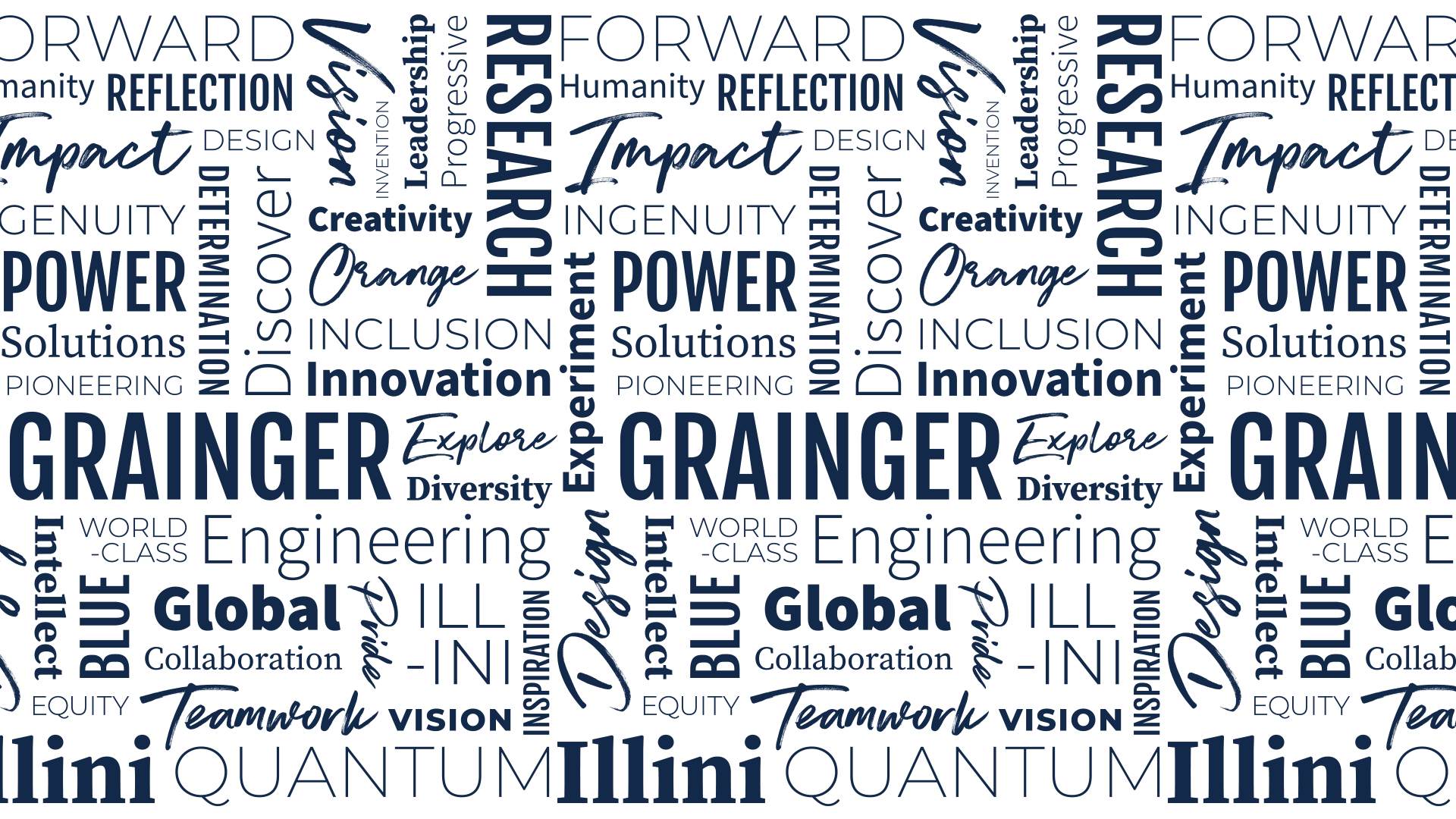 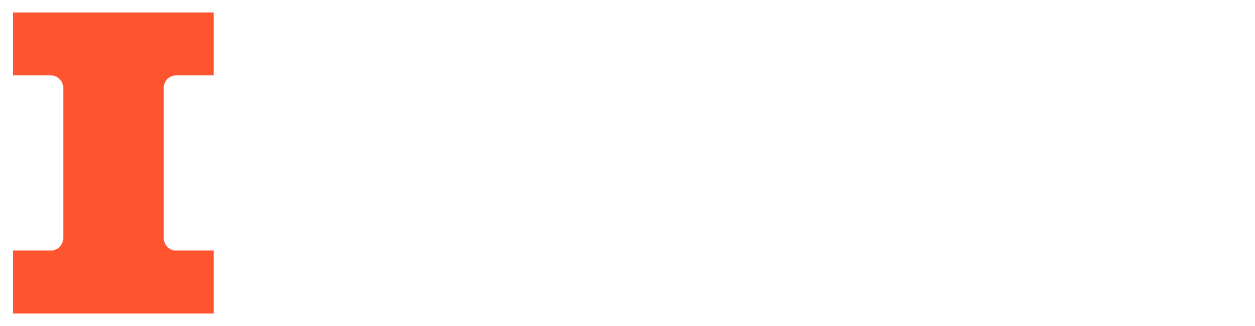 Bat Migration Monitor
Electrical & Computer Engineering

Team 35
Romin Patel, Hoguer Benitez, Lilian Rafferty
2024/04/30
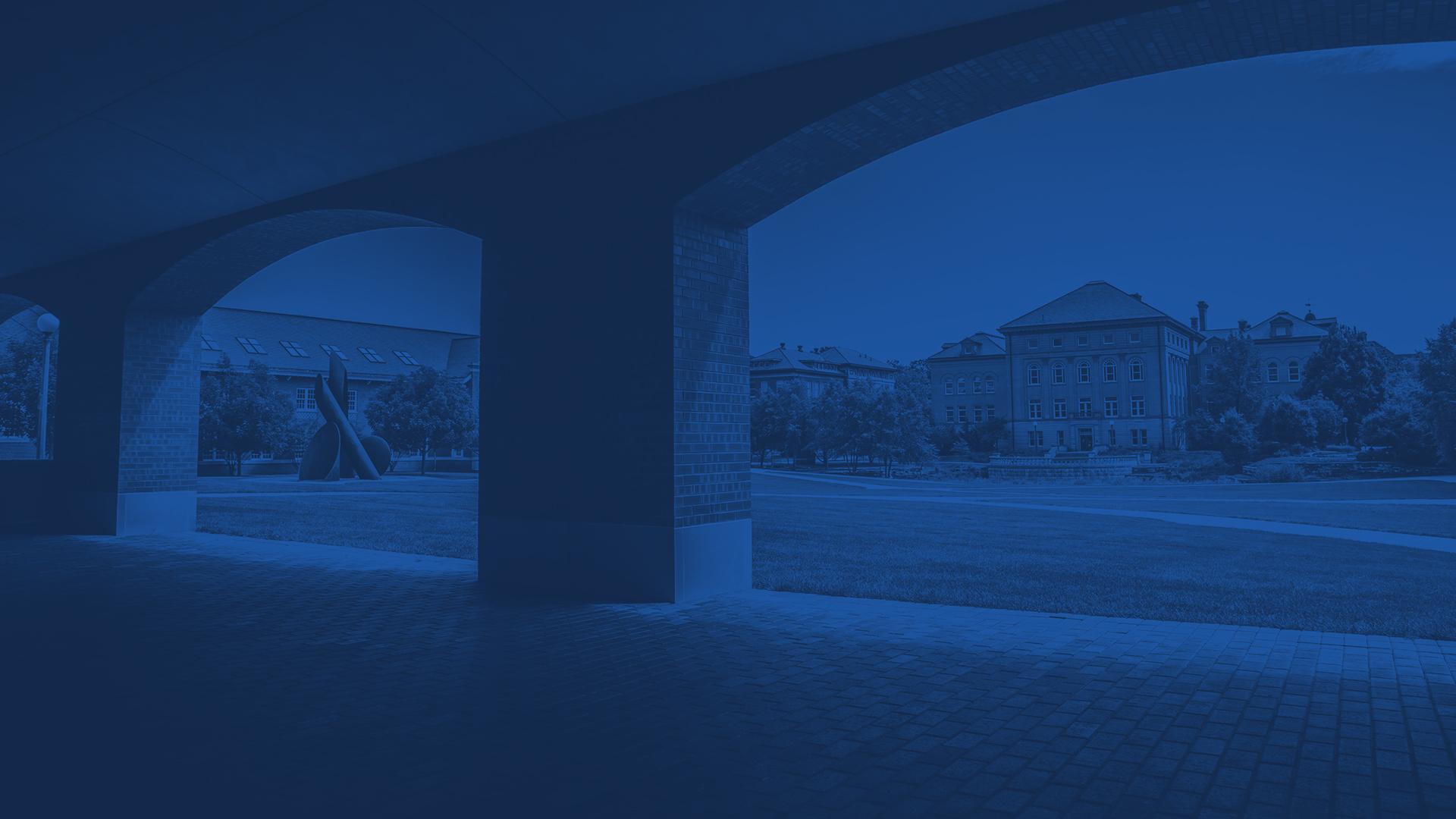 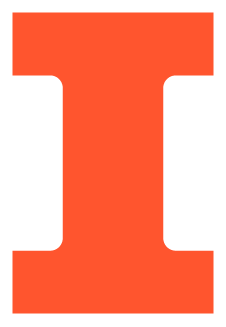 Introduction
Problem
Current Solutions
Bats are beneficial to the environment as they provide pest control, pollination, and seed dispersal.

The population of bats have steadily declined throughout the years due to various reasons such as White Nose Syndrome, habit destruction, caught into wind turbines. 
Due to the unawareness of their migratory path, minimum support has been provided to protect them
Current market consist of two different devices that can be implemented on bats
VHF Tags
Beneficial only when bats are stationary
Labor intensive and expensive
GNSS Tags
Untraceable 
Expensive
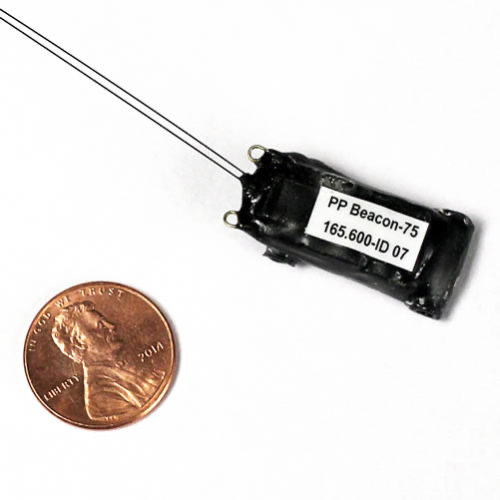 ELECTRICAL & COMPUTER ENGINEERING
GRAINGER ENGINEERING
[Speaker Notes: Mention Josie’s Pitch]
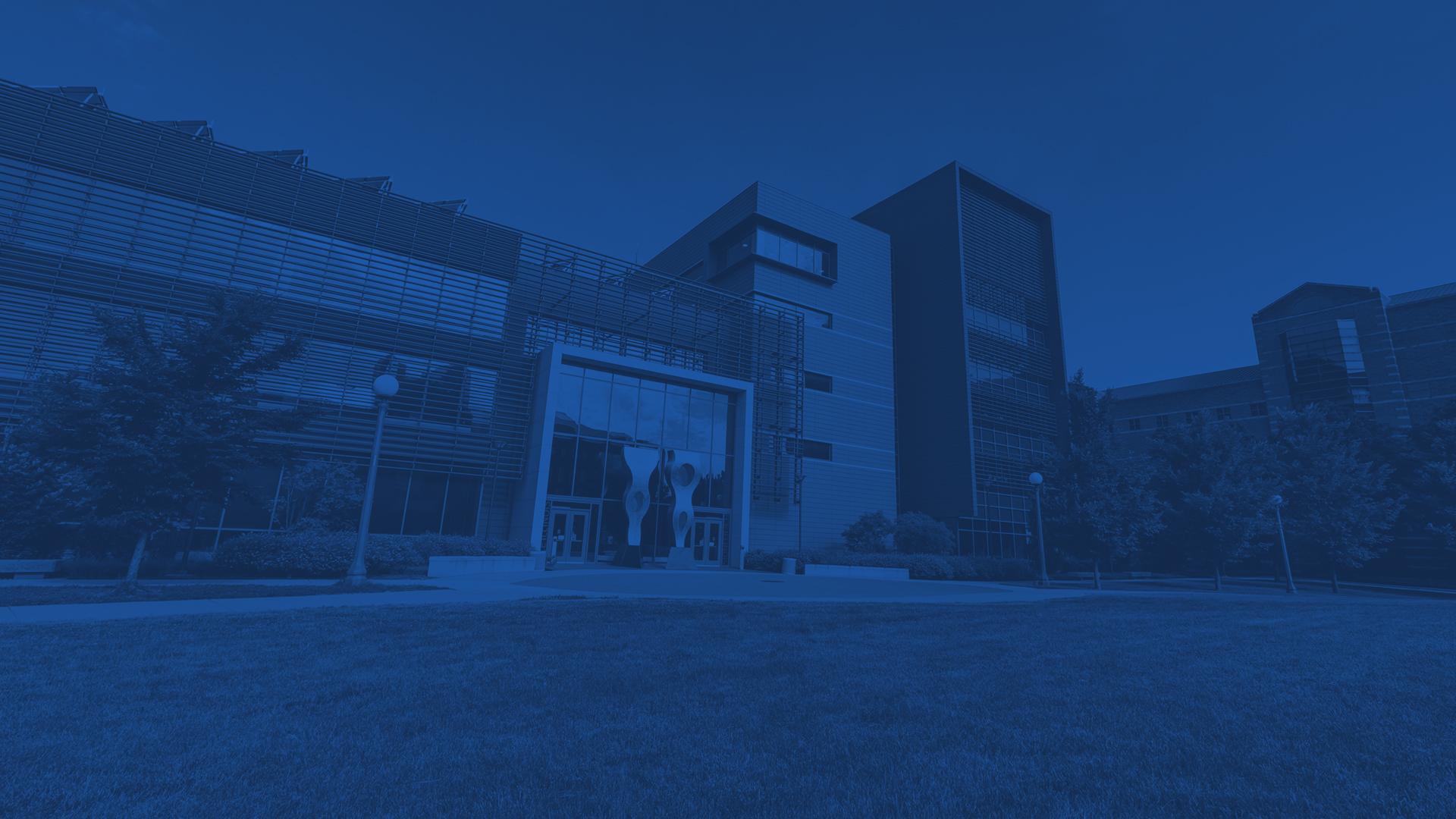 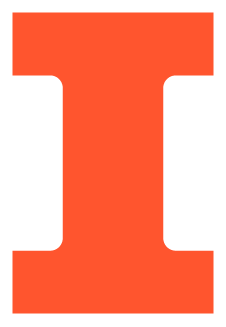 Objectives
ELECTRICAL & COMPUTER ENGINEERING
GRAINGER ENGINEERING
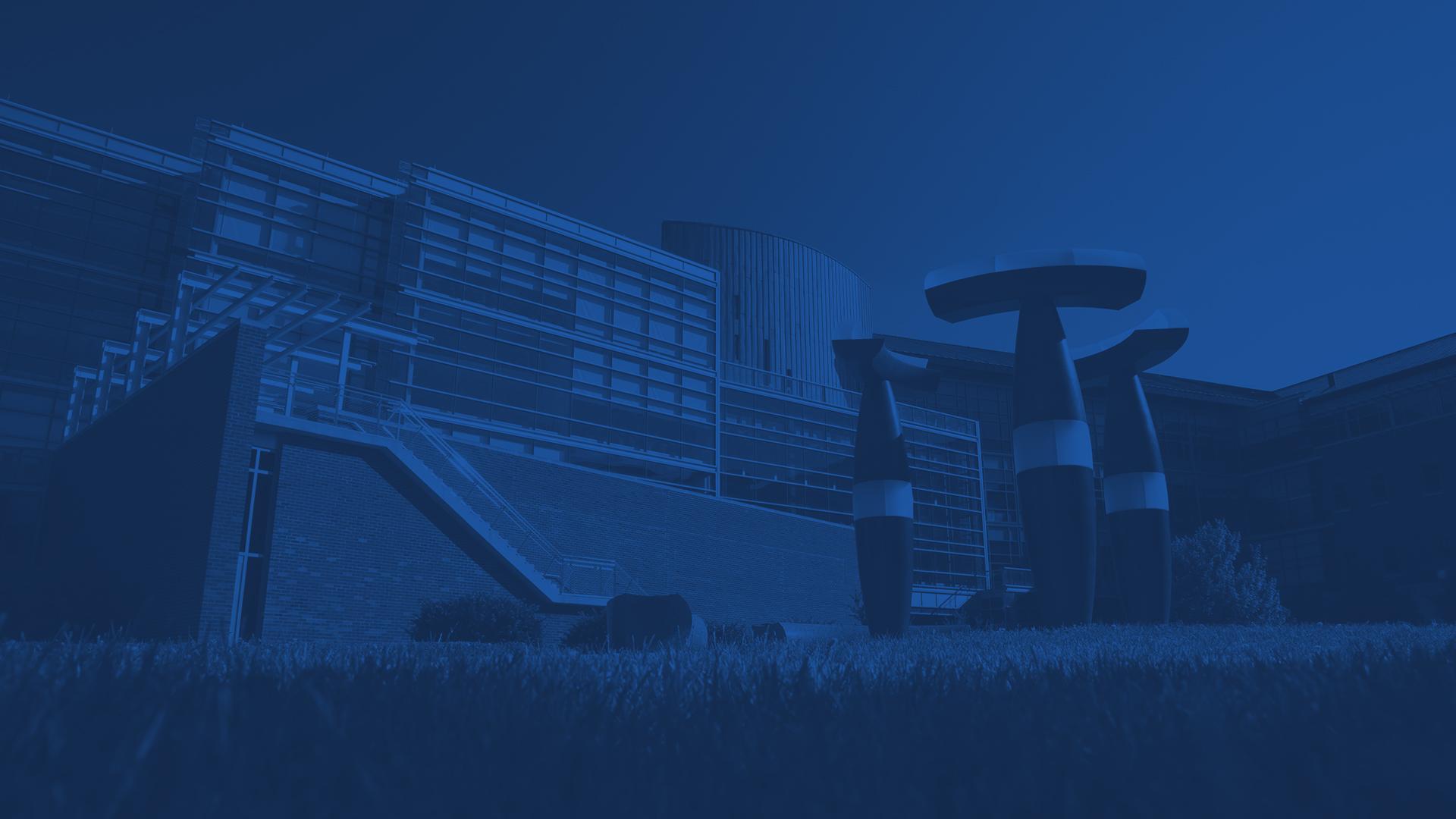 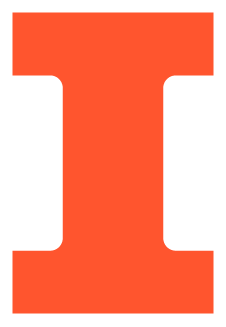 High Level Requirement 1
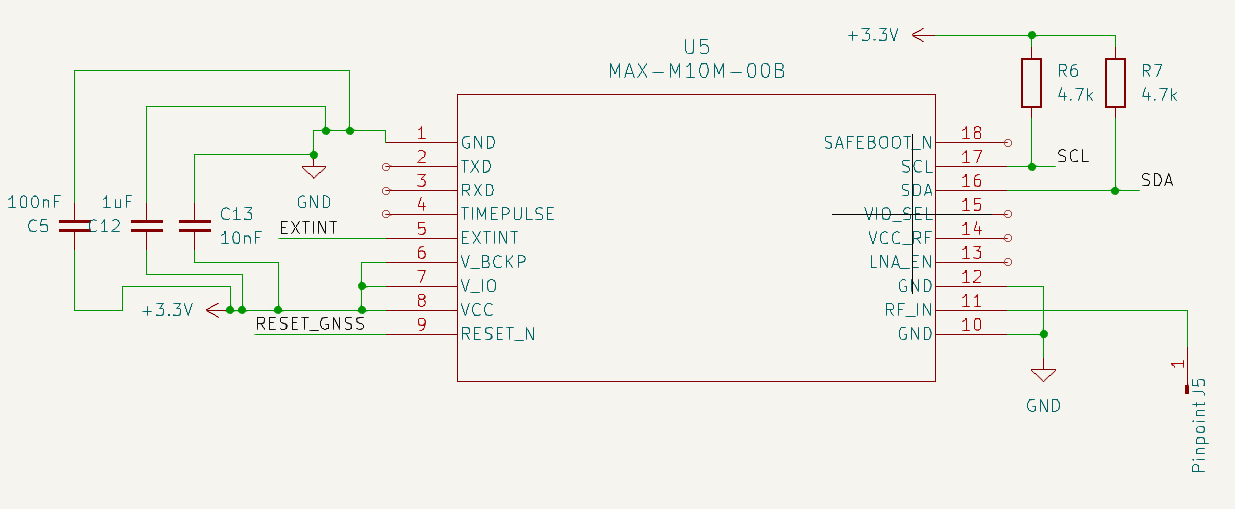 The device requires a GNSS module that will monitor the daily paths of a bat, which will provide insights of the movement patterns’ bats take throughout the day. 
Our device will collect data every 5-10 minute intervals during a span of 6 hours for 3 consecutive days
ELECTRICAL & COMPUTER ENGINEERING
GRAINGER ENGINEERING
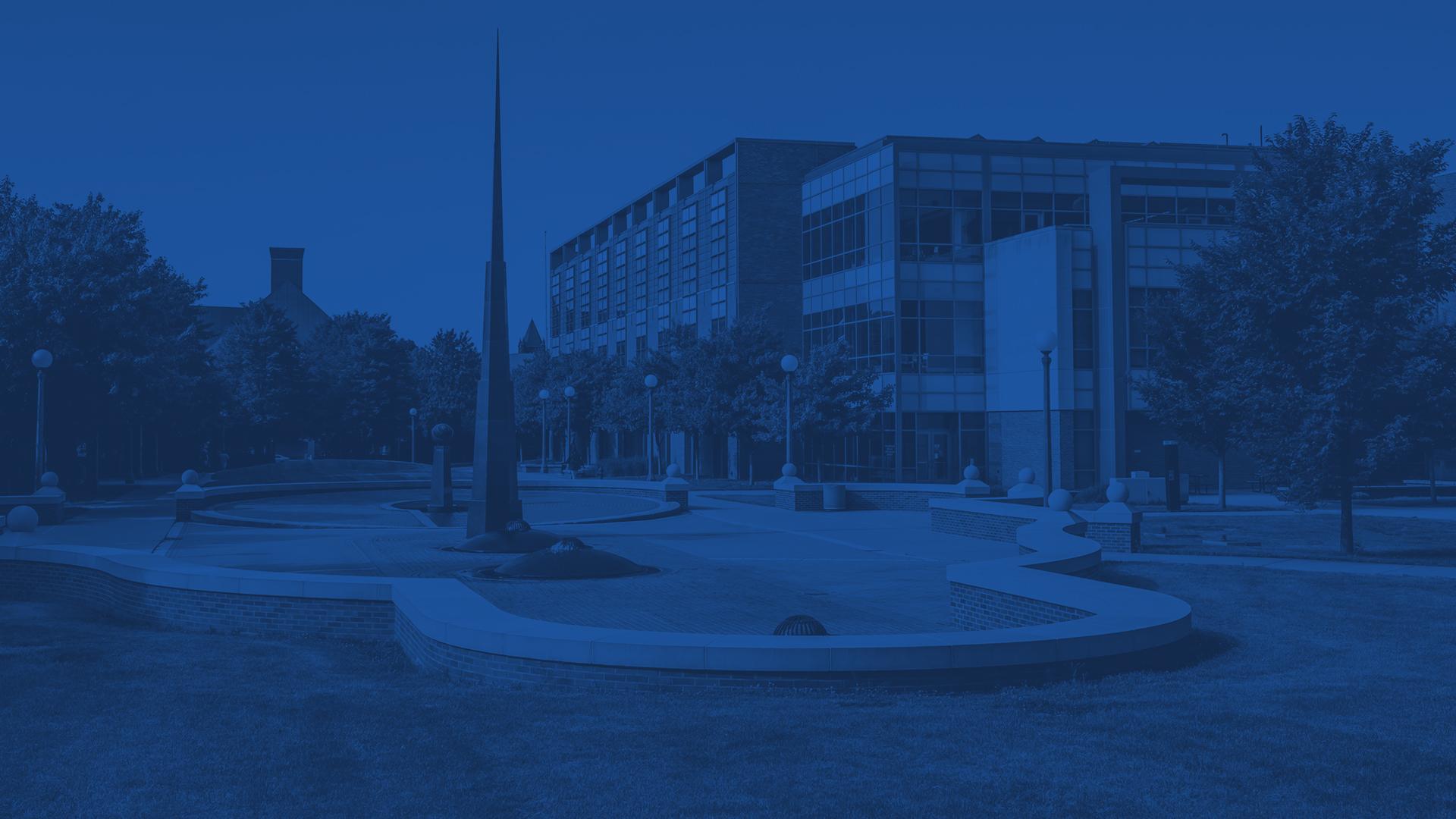 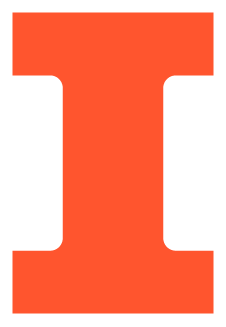 High Level Requirement 2
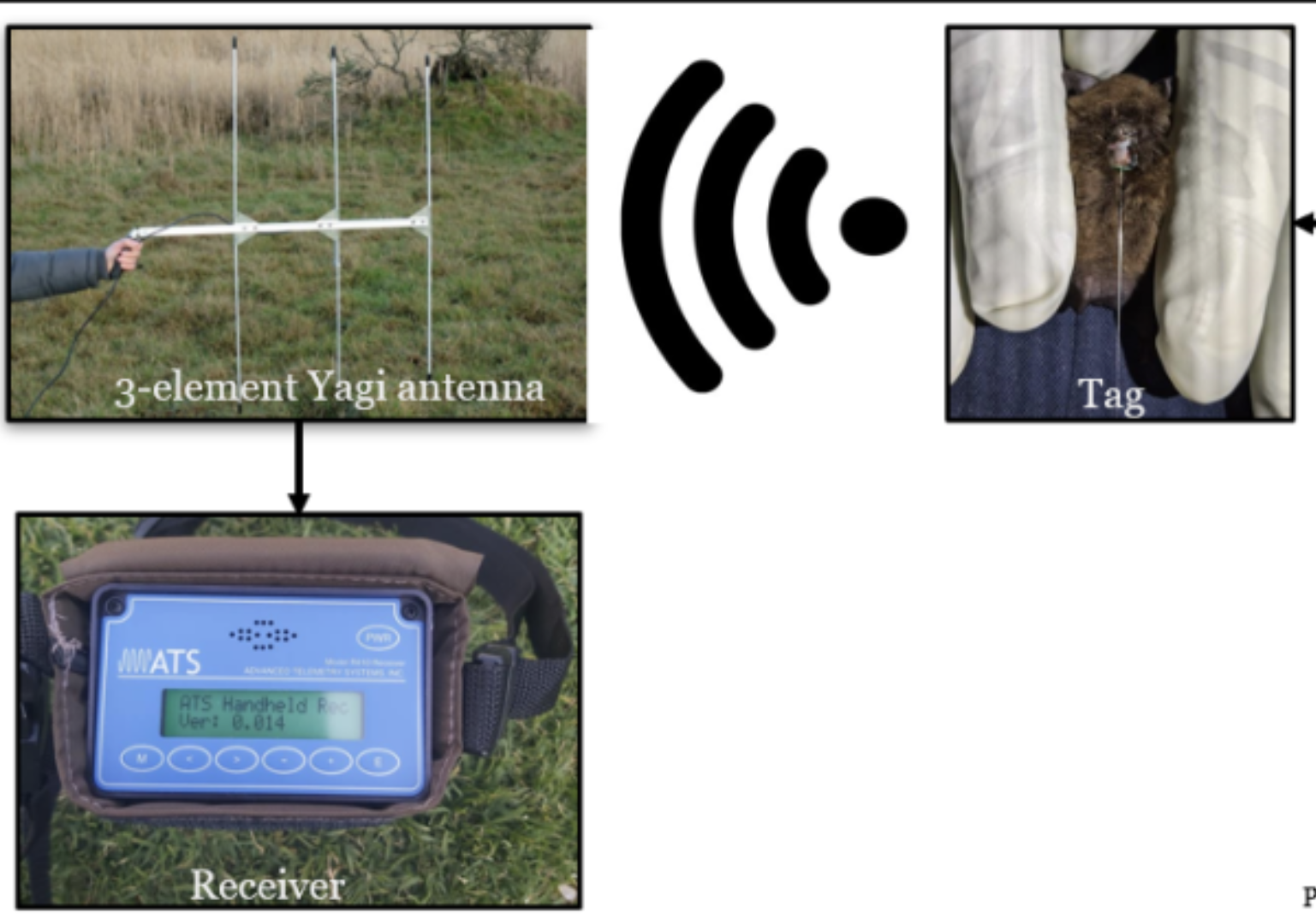 To retrieve the device, a tracking system is integrated in order to pinpoint the exact location of the device so that the collected data is retrieved from the bat that is traced. 
For our tracking system, a VHF transmitter and receiver is utilized such that the device can be detected within a 1km range.
ELECTRICAL & COMPUTER ENGINEERING
GRAINGER ENGINEERING
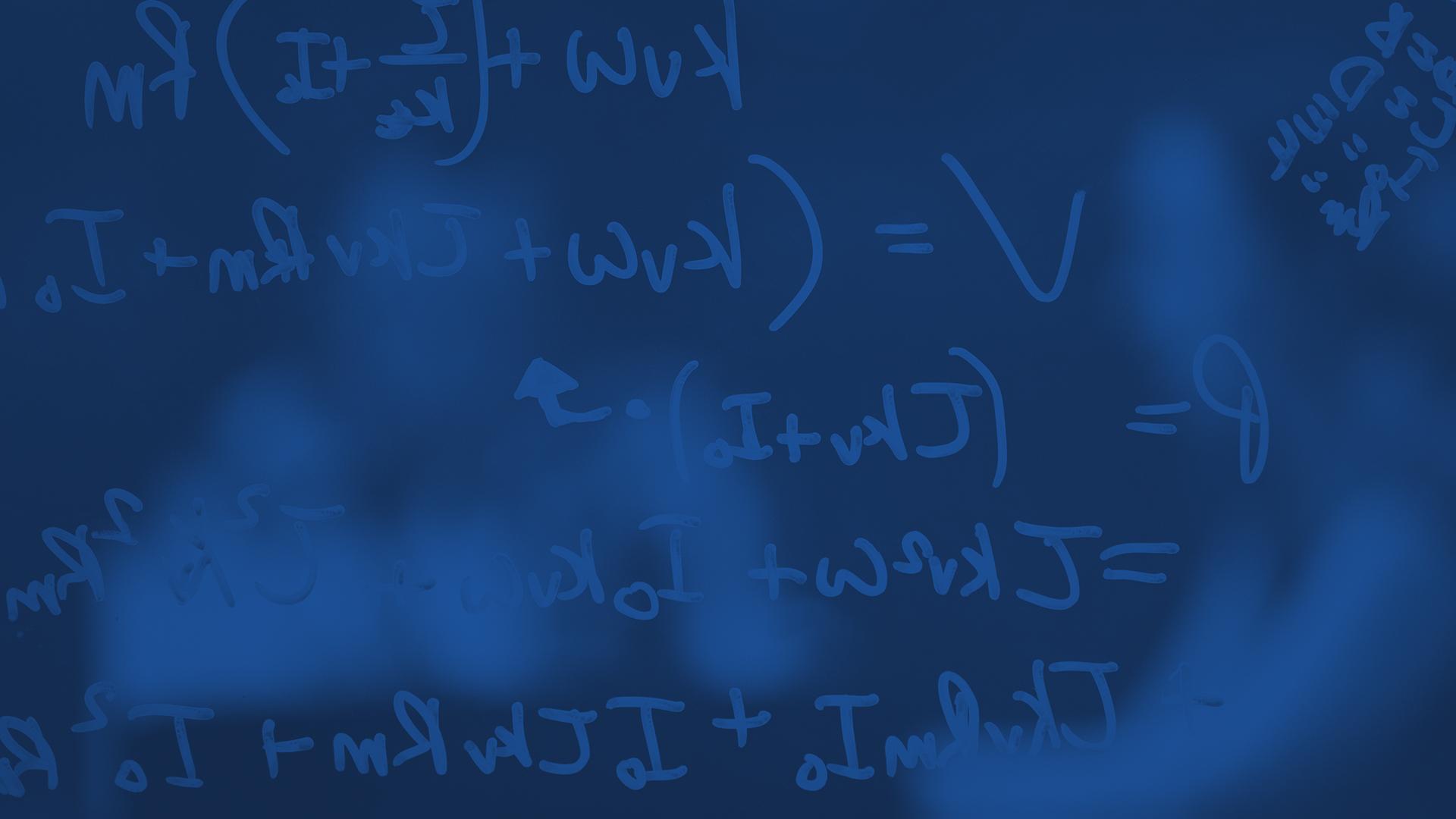 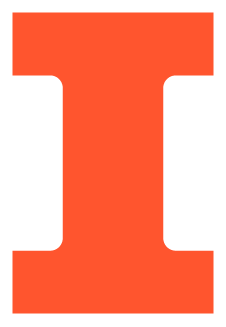 High Level Requirement 3
In order to not interfere with the bats’ normal functionality, the weight and dimensions of the device need to be highly considered in the design aspect
~1.6g & < 21x13x5 mm
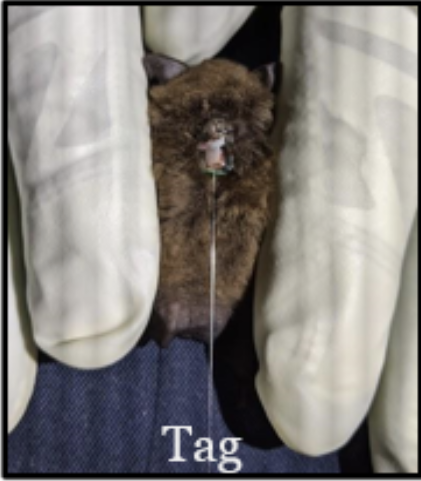 ELECTRICAL & COMPUTER ENGINEERING
GRAINGER ENGINEERING
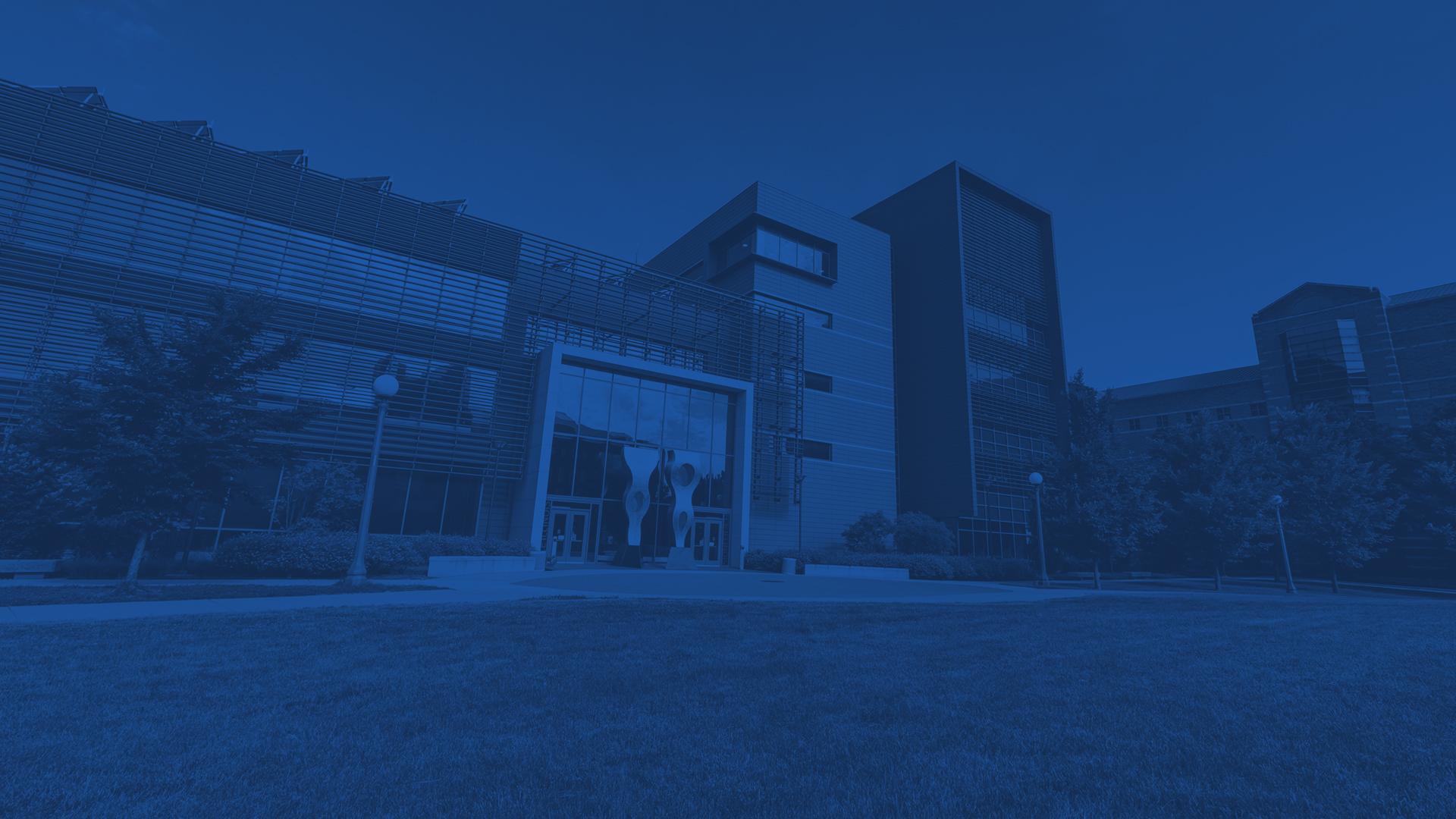 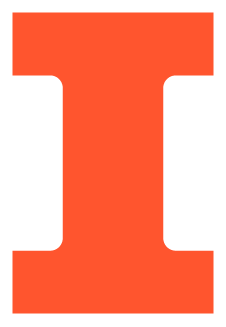 Design Overview
ELECTRICAL & COMPUTER ENGINEERING
GRAINGER ENGINEERING
Block Diagram
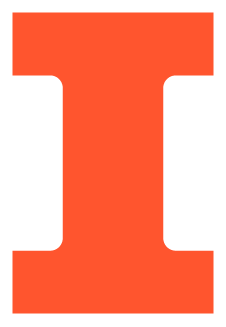 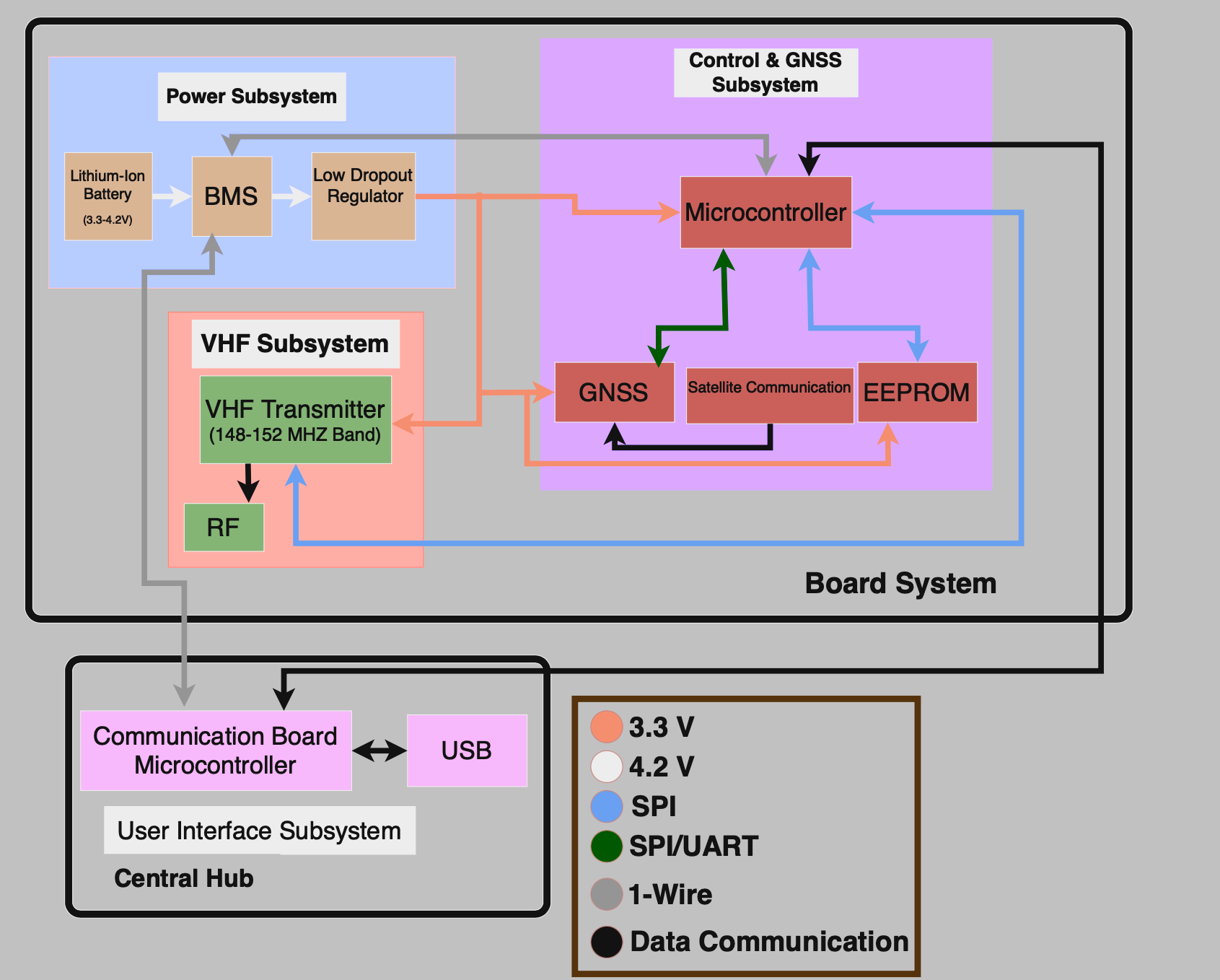 ELECTRICAL & COMPUTER ENGINEERING
GRAINGER ENGINEERING
PCB Design
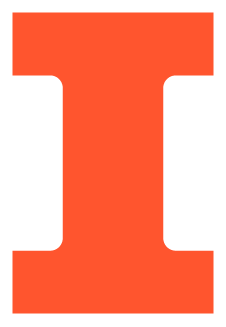 VHF & GNSS PCB
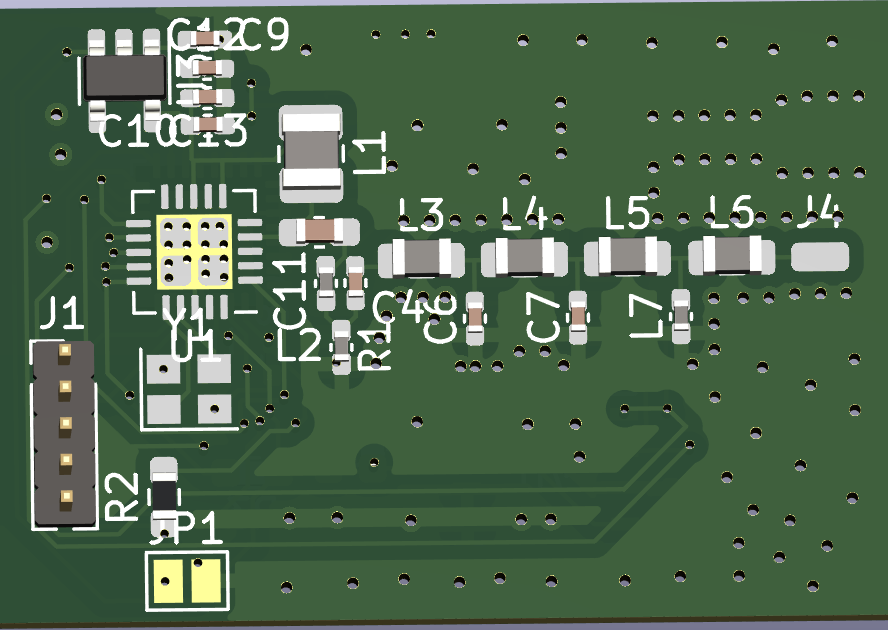 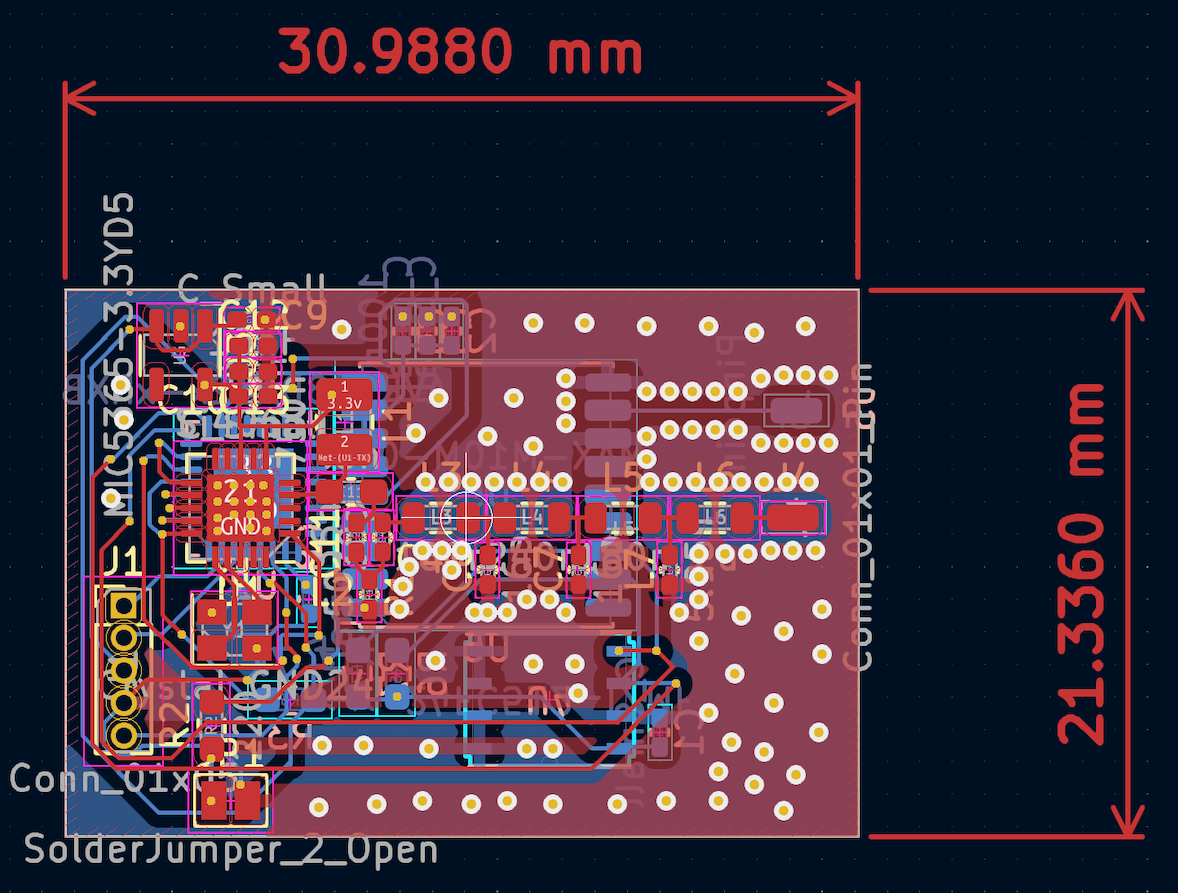 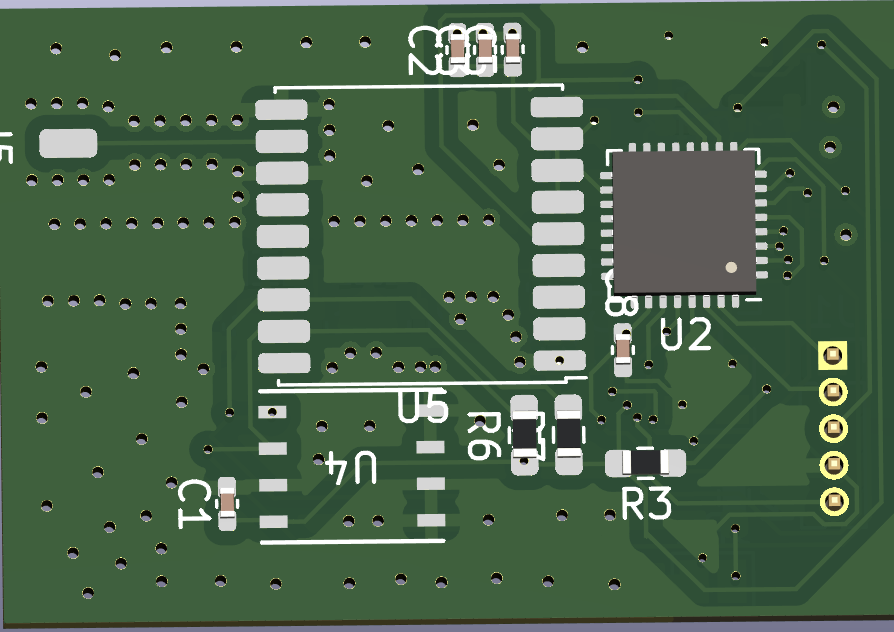 ELECTRICAL & COMPUTER ENGINEERING
GRAINGER ENGINEERING
[Speaker Notes: “We implemented everything onto a small PCB, except for the battery implementation, we decided to keep that separate to make the PCB design simpler”]
PCB Design
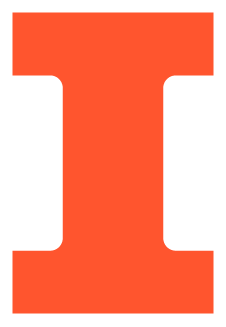 Power PCB
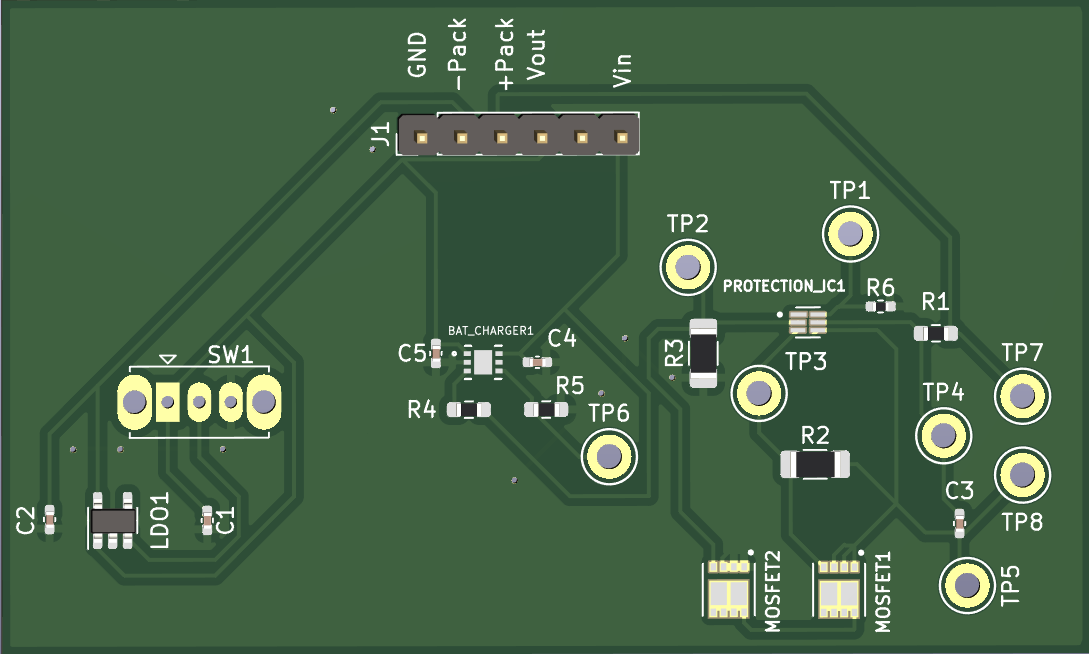 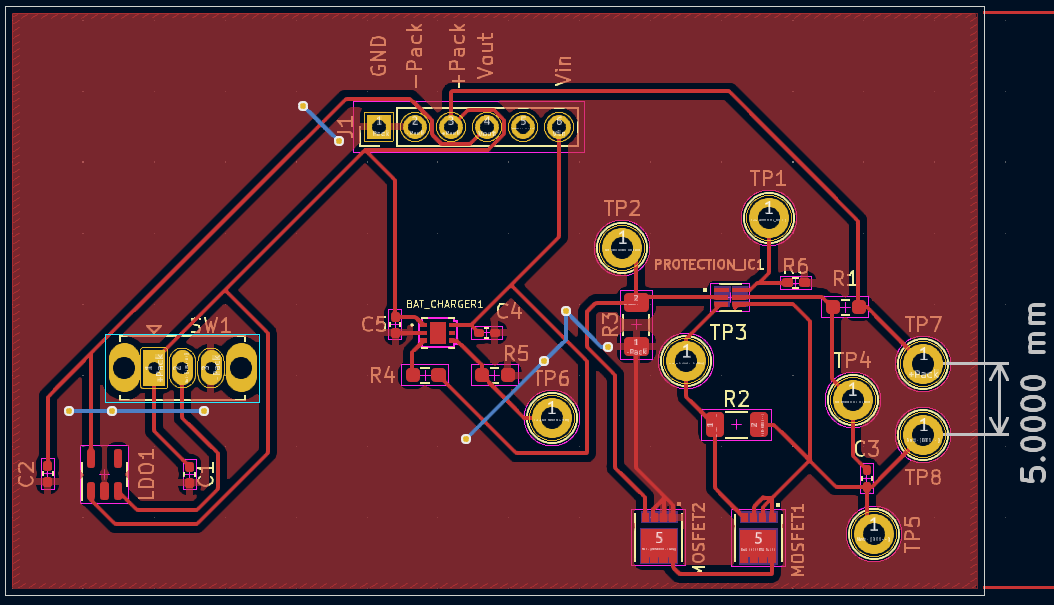 ELECTRICAL & COMPUTER ENGINEERING
GRAINGER ENGINEERING
Design
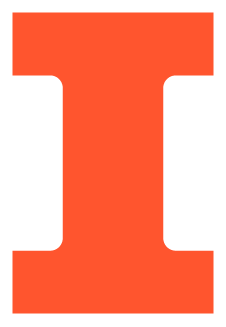 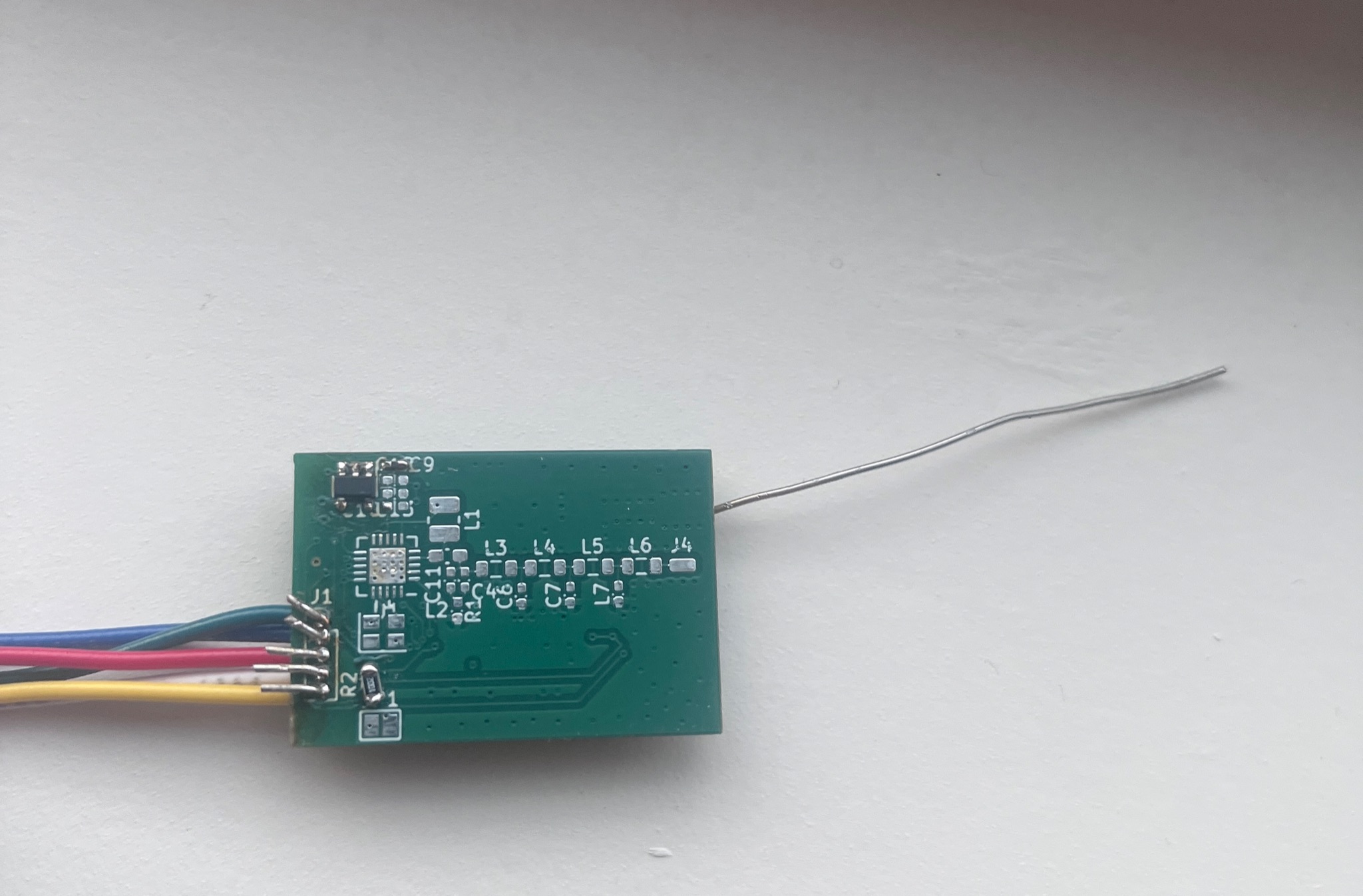 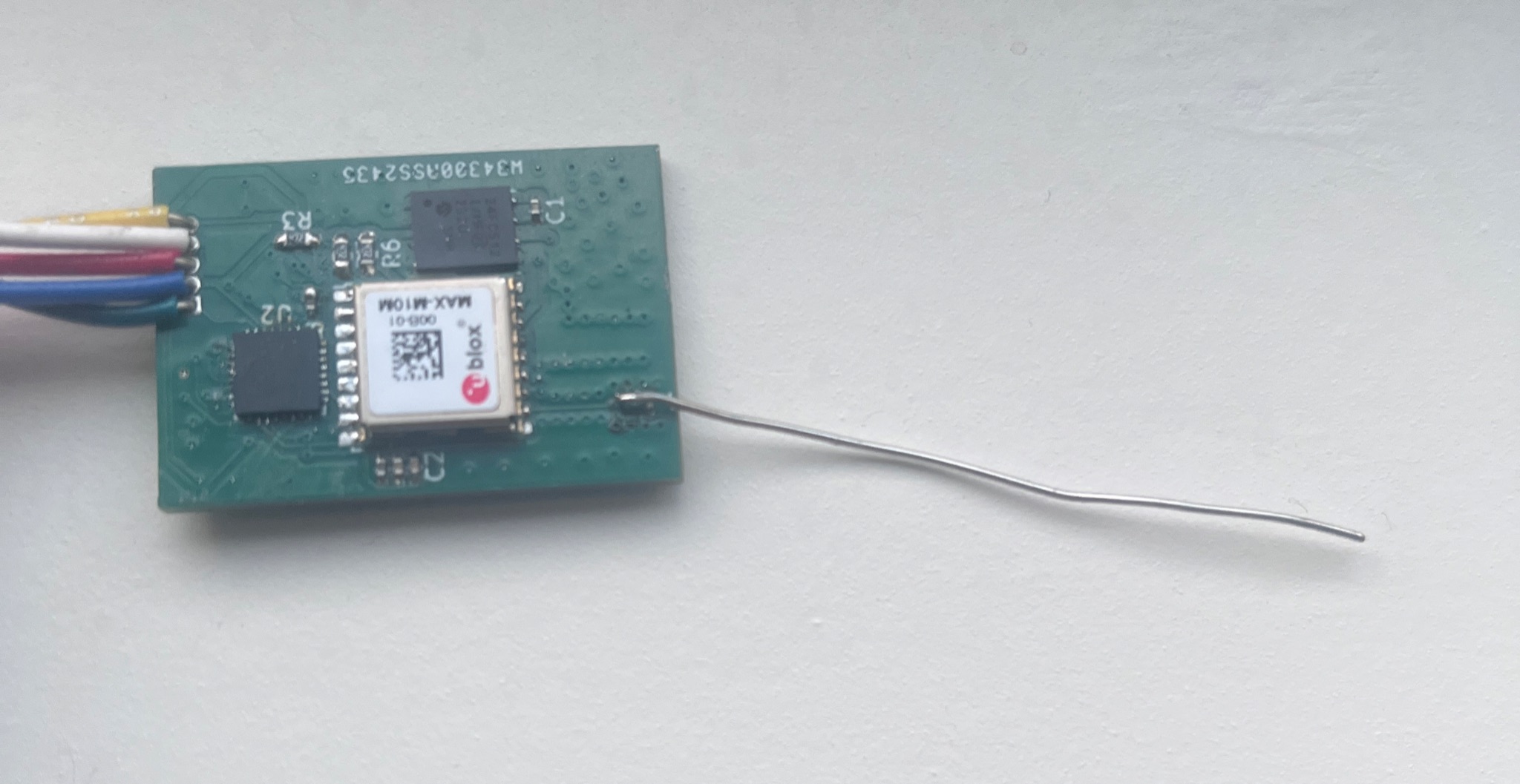 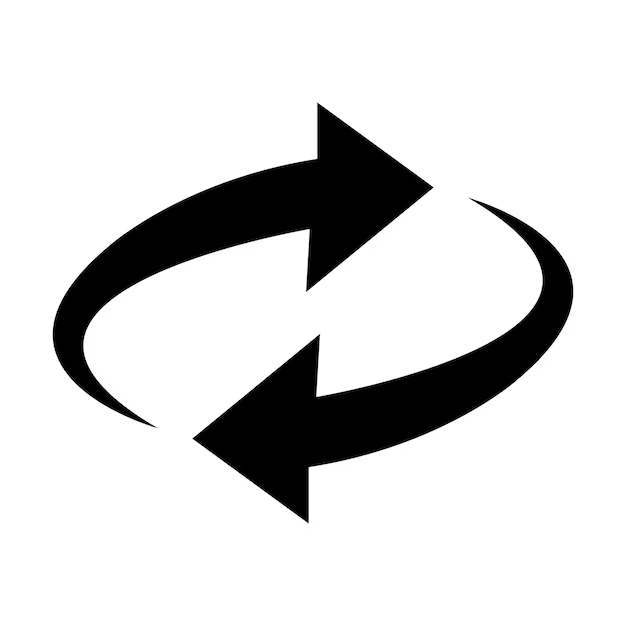 2 Sided PCB Consisting of VHF Subsystem & Control and GNSS Subsystem
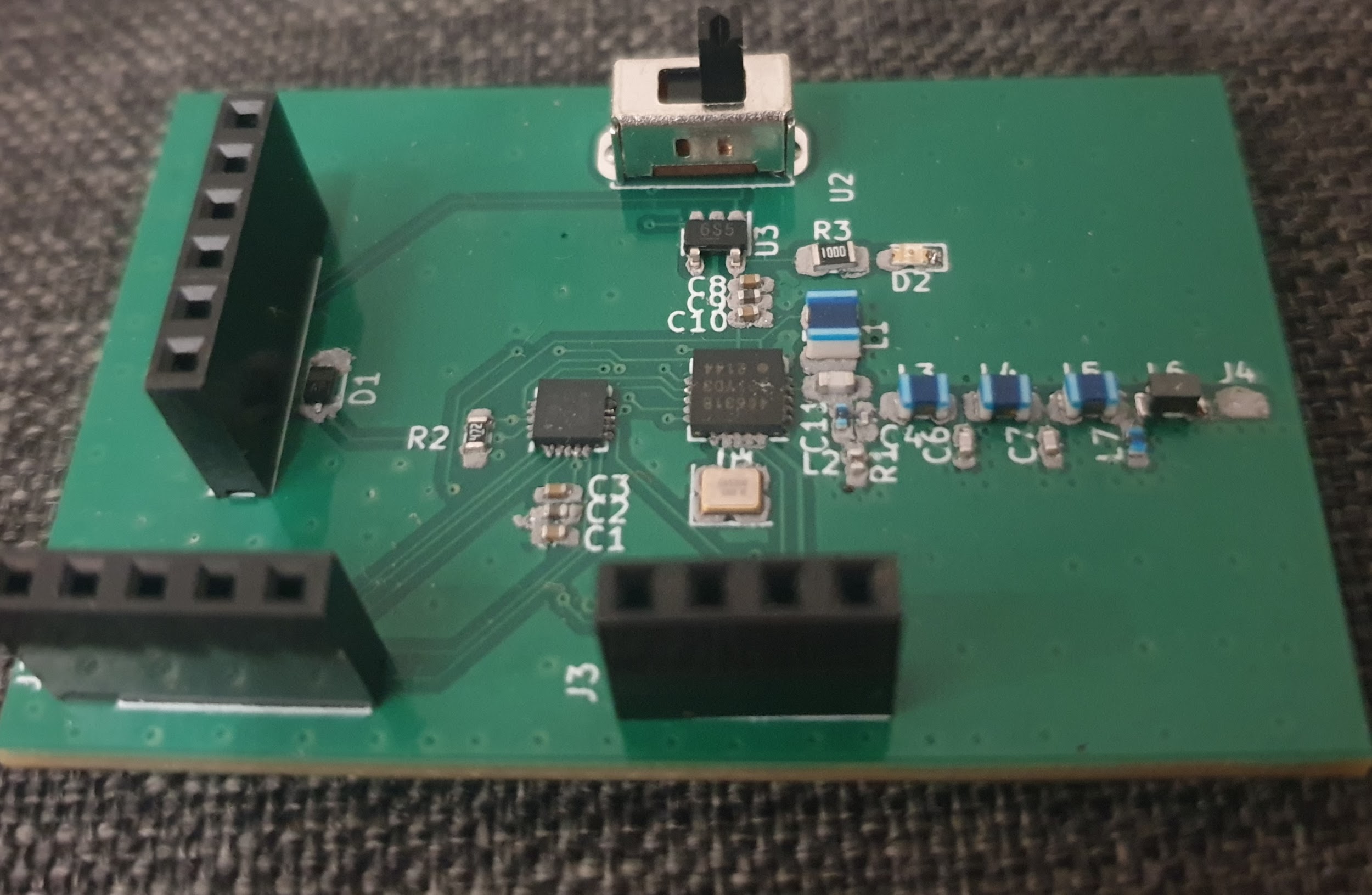 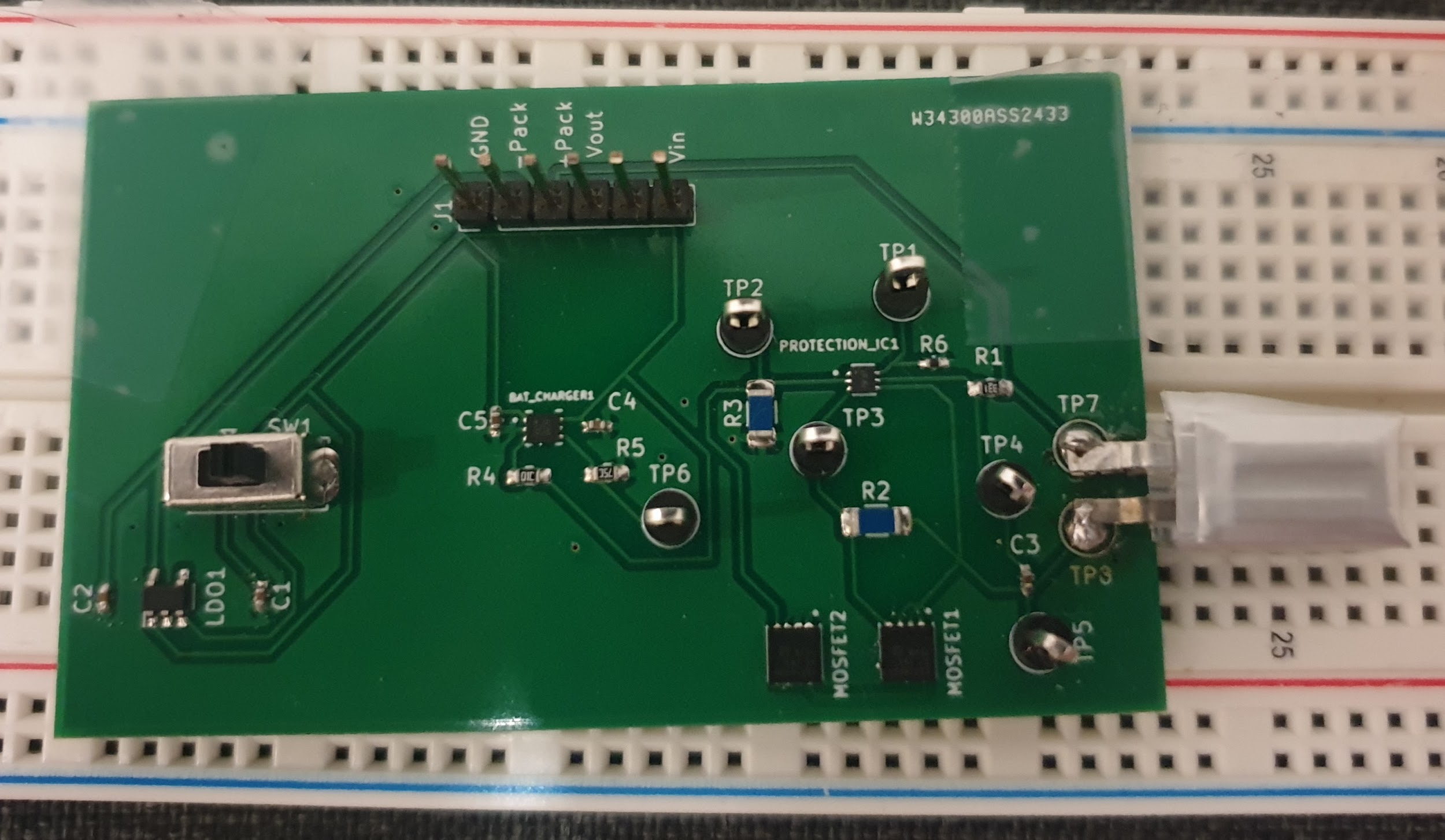 ELECTRICAL & COMPUTER ENGINEERING
GRAINGER ENGINEERING
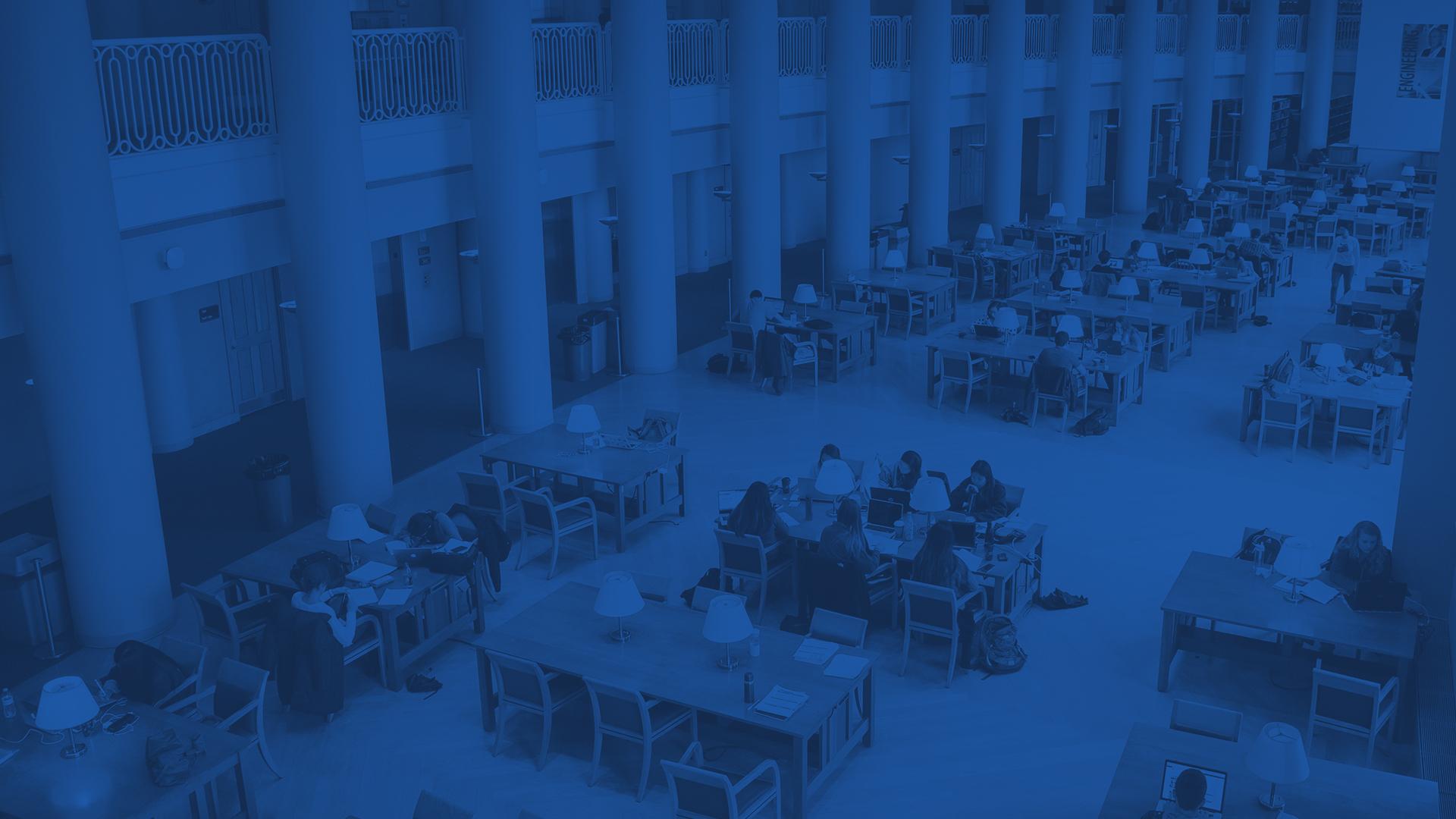 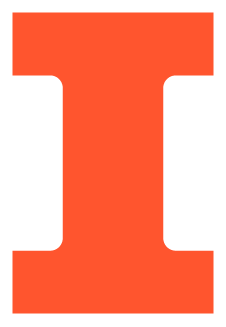 VHF Subsystem
ELECTRICAL & COMPUTER ENGINEERING
GRAINGER ENGINEERING
VHF Subsystem
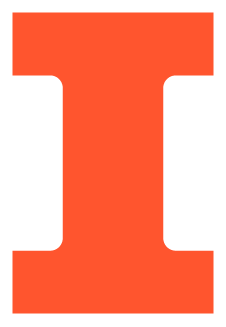 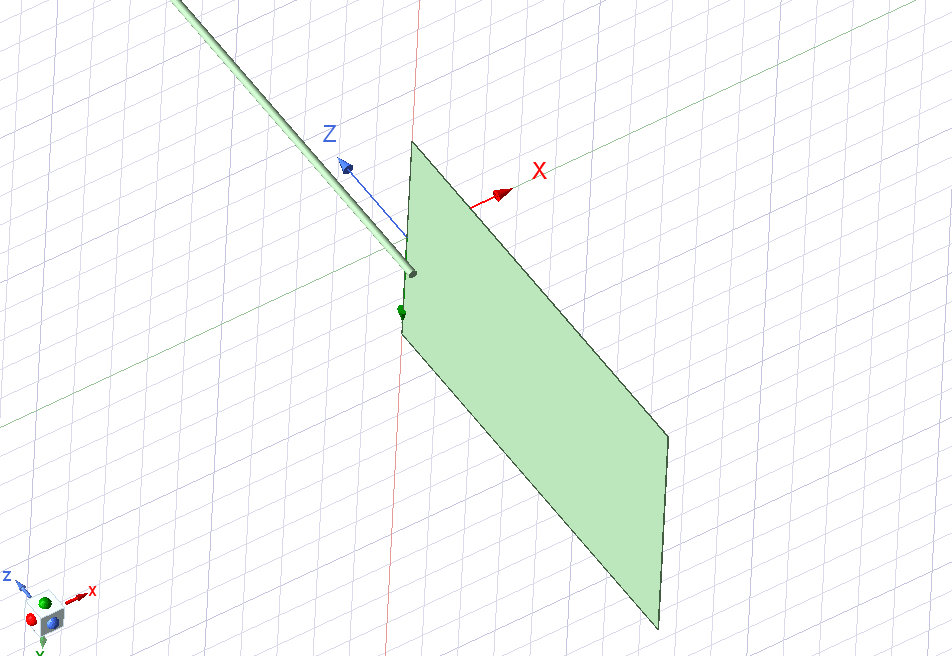 Requirements:
148-152 MHz spectrum for current receiver
1 km range
12 ms On/Off pulse

Testing:
Fast Fourier Transform Measurements for operation frequency
The NRES lab we are creating this device for currently uses a 148-152 MHz receiver and the expected impedance for the transmitting circuit is 50 Ohms.
Model of Antenna
(PCB plane is 21 x 13 mm and wire is r=0.2 mm, L=4.76 cm)
ELECTRICAL & COMPUTER ENGINEERING
GRAINGER ENGINEERING
VHF Subsystem
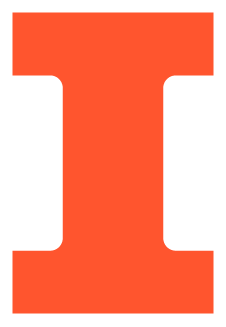 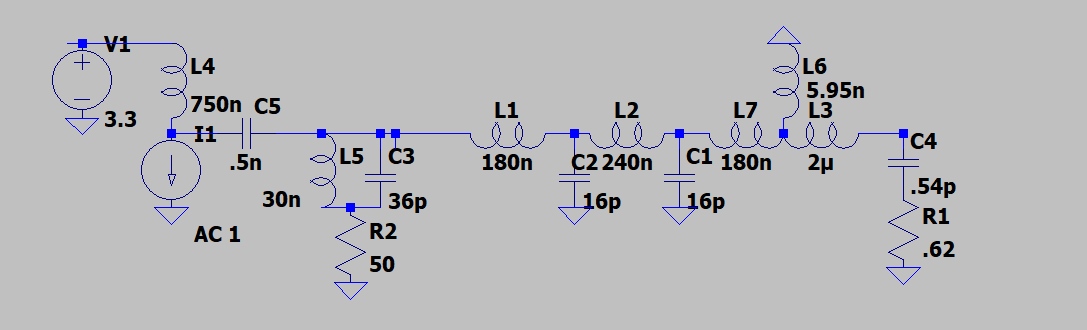 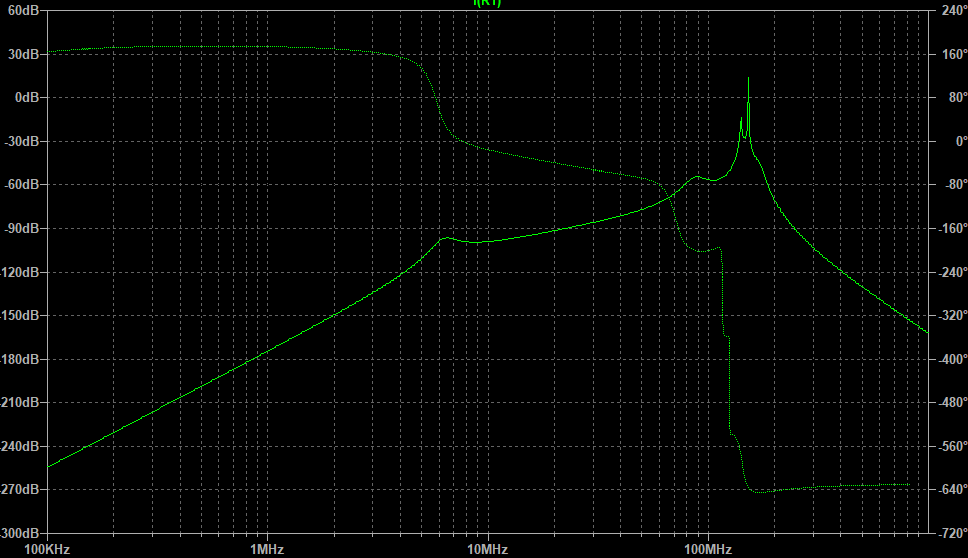 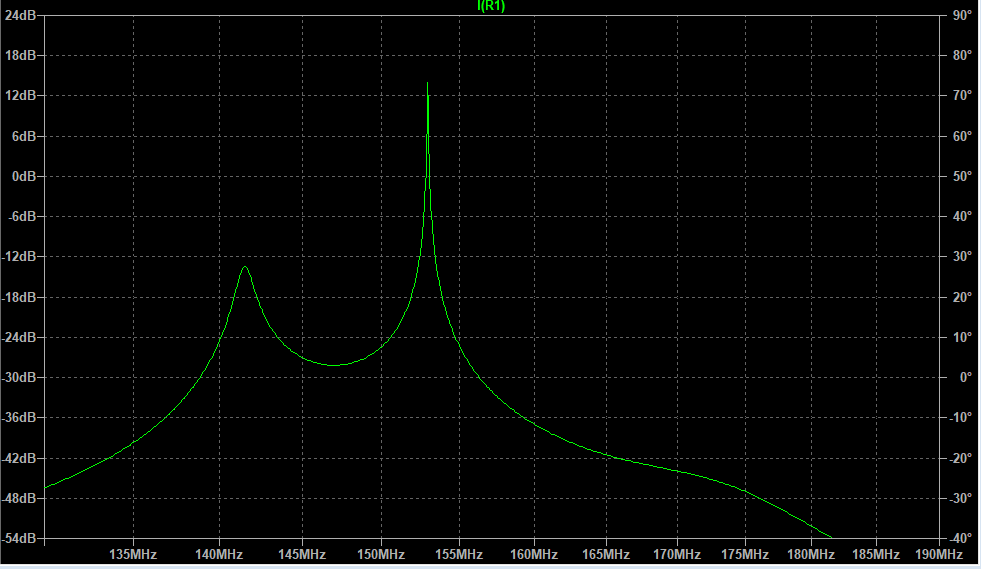 ELECTRICAL & COMPUTER ENGINEERING
GRAINGER ENGINEERING
[Speaker Notes: Left: Overall
Right: Zoomed in for 148-152MHz
The guide recommends using a TEE lowpass filter with the 3dB ripple at the operating frequency(148-152MHz). Values were calculated and the following simulations were given. The simulated system met specs.]
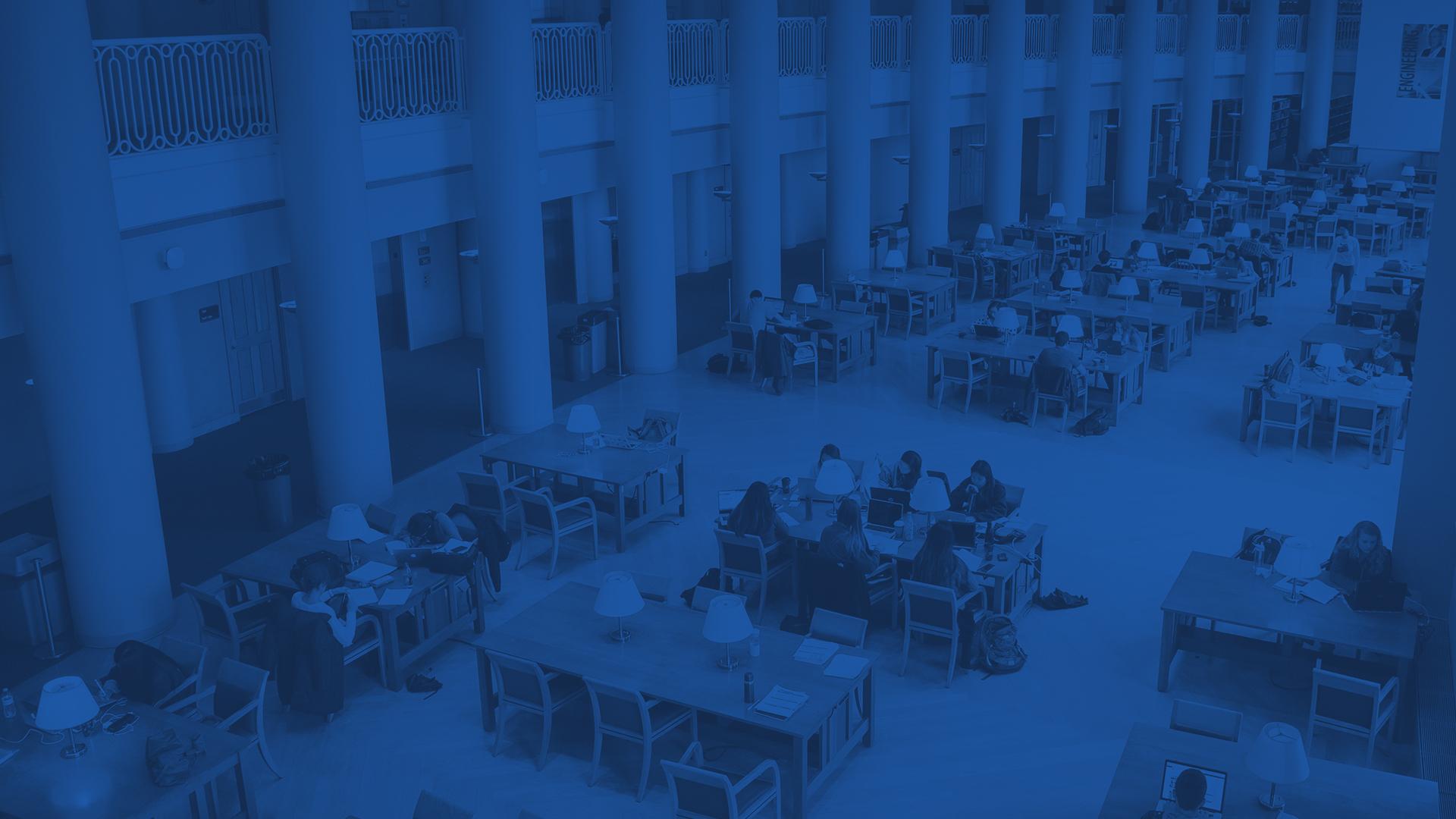 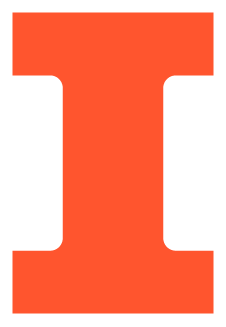 Control & GNSS Subsystem
ELECTRICAL & COMPUTER ENGINEERING
GRAINGER ENGINEERING
Control & GNSS Subsystem
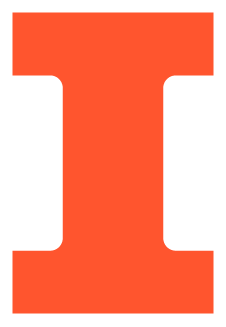 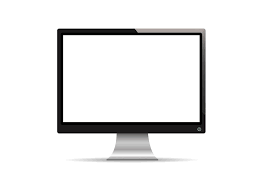 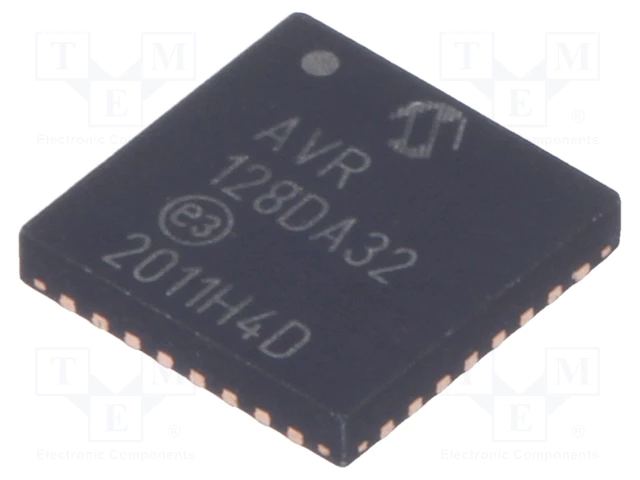 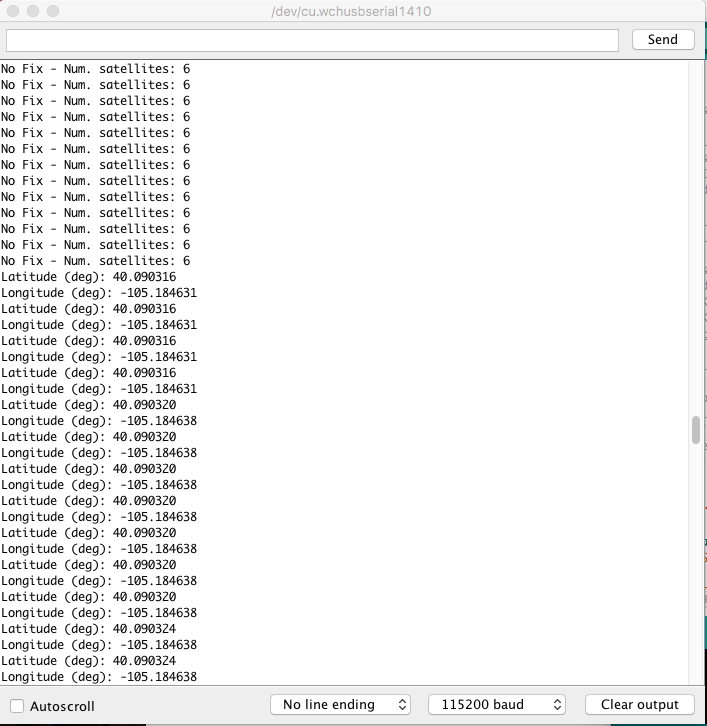 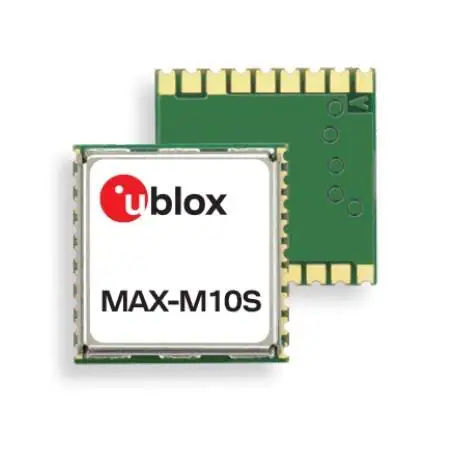 AVR128DA32 MCU
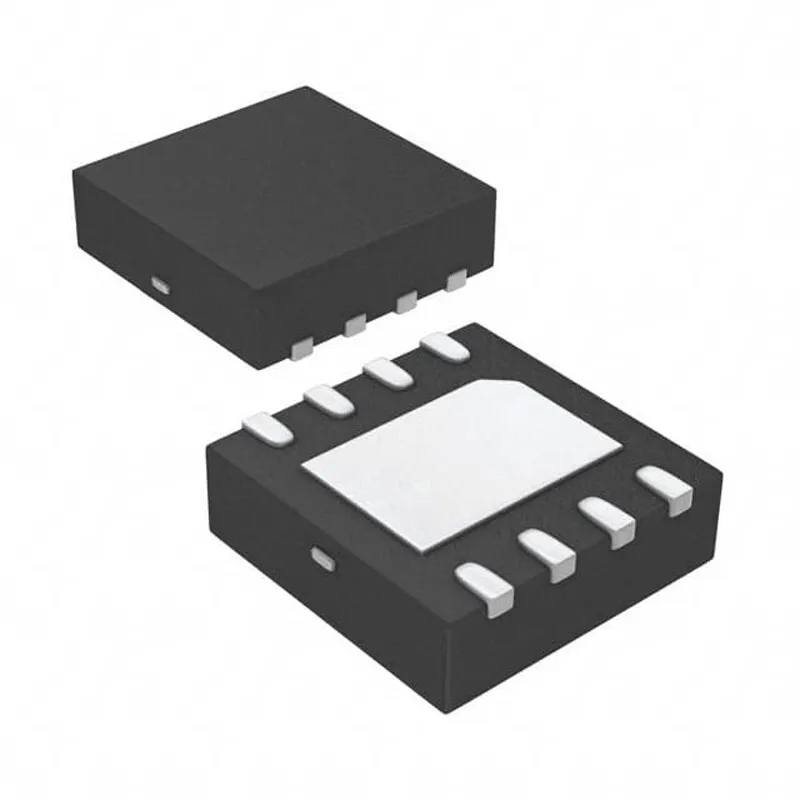 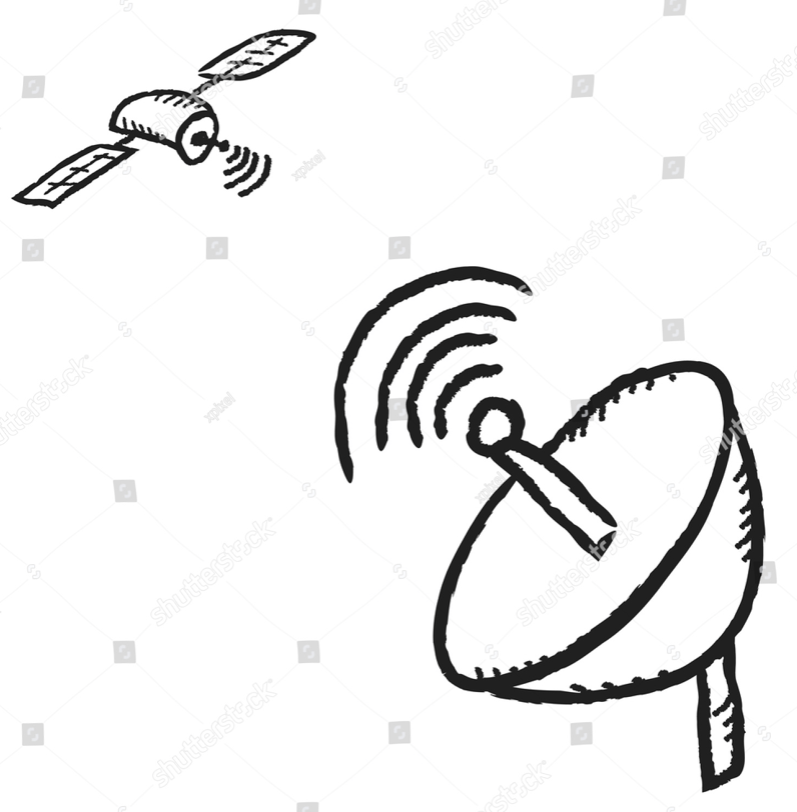 24FC512 I2C Serial EEPROM
Output from Serial Monitor via MCU
ELECTRICAL & COMPUTER ENGINEERING
GRAINGER ENGINEERING
Control & GNSS Subsystem
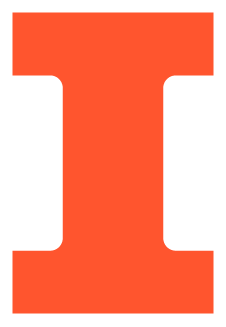 Collecting Precise Positioning Via GNSS Module

GNSS ublox MAX M10M chip with high accuracy of the range of 1.5m. Requires a voltage supply of 1.8 V - 5 V with a lower power consumption of less than 10 mW 

GNSS chip has I2C Communication Protocol compatibility. 
I2C will be utilized with microcontroller

GNSS receiver module can receive minimum signal strength of ~130 dbm from satellites
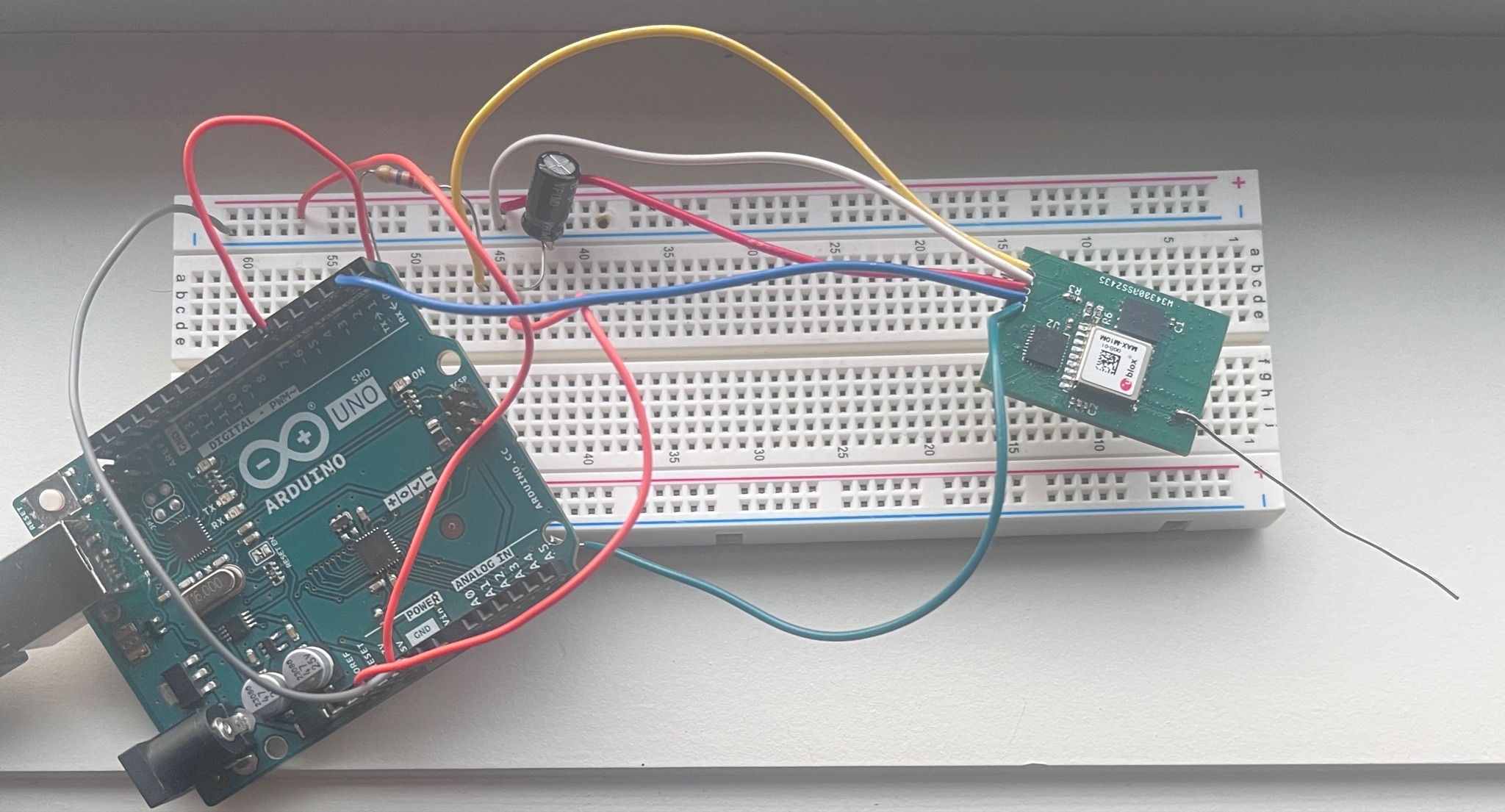 ELECTRICAL & COMPUTER ENGINEERING
GRAINGER ENGINEERING
Control & GNSS Subsystem
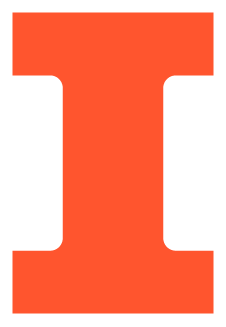 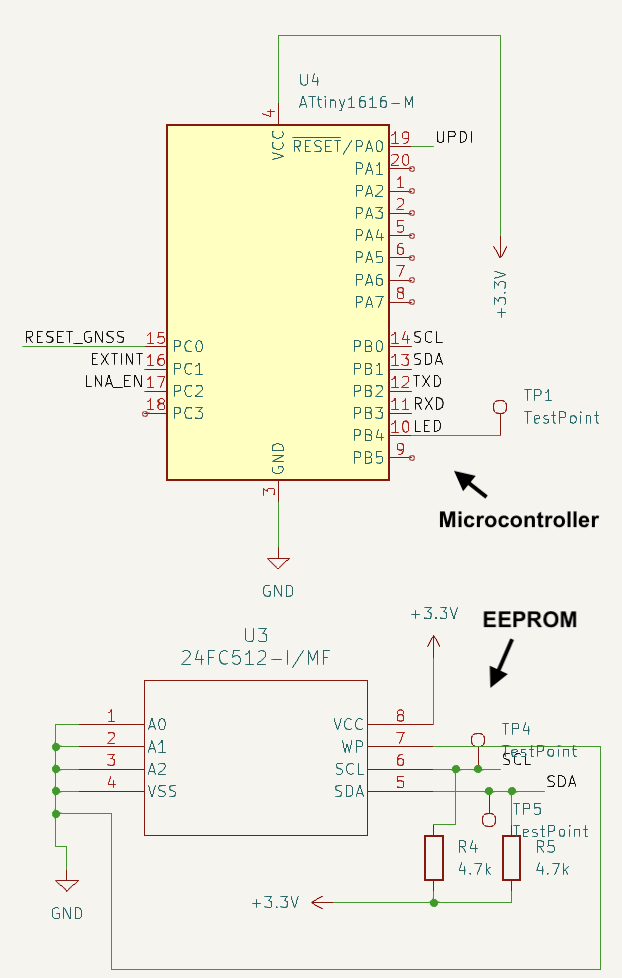 Storing Data to the EEPROM 
The data collected from the GNSS module is stored in a external EPROM (Erasable Programmable Read Only Memory)

Typical microcontrollers cannot withhold the amount of memory we require for our project

EEPROM 24FC512 Microchip can store 512kb of memory
~6000 8 MB sized high resolution photos

I2C will be utilized to communicate with the microcontroller
ELECTRICAL & COMPUTER ENGINEERING
GRAINGER ENGINEERING
Control & GNSS Subsystem Success and Challenges
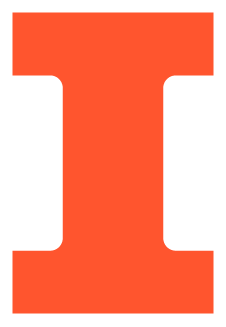 Success
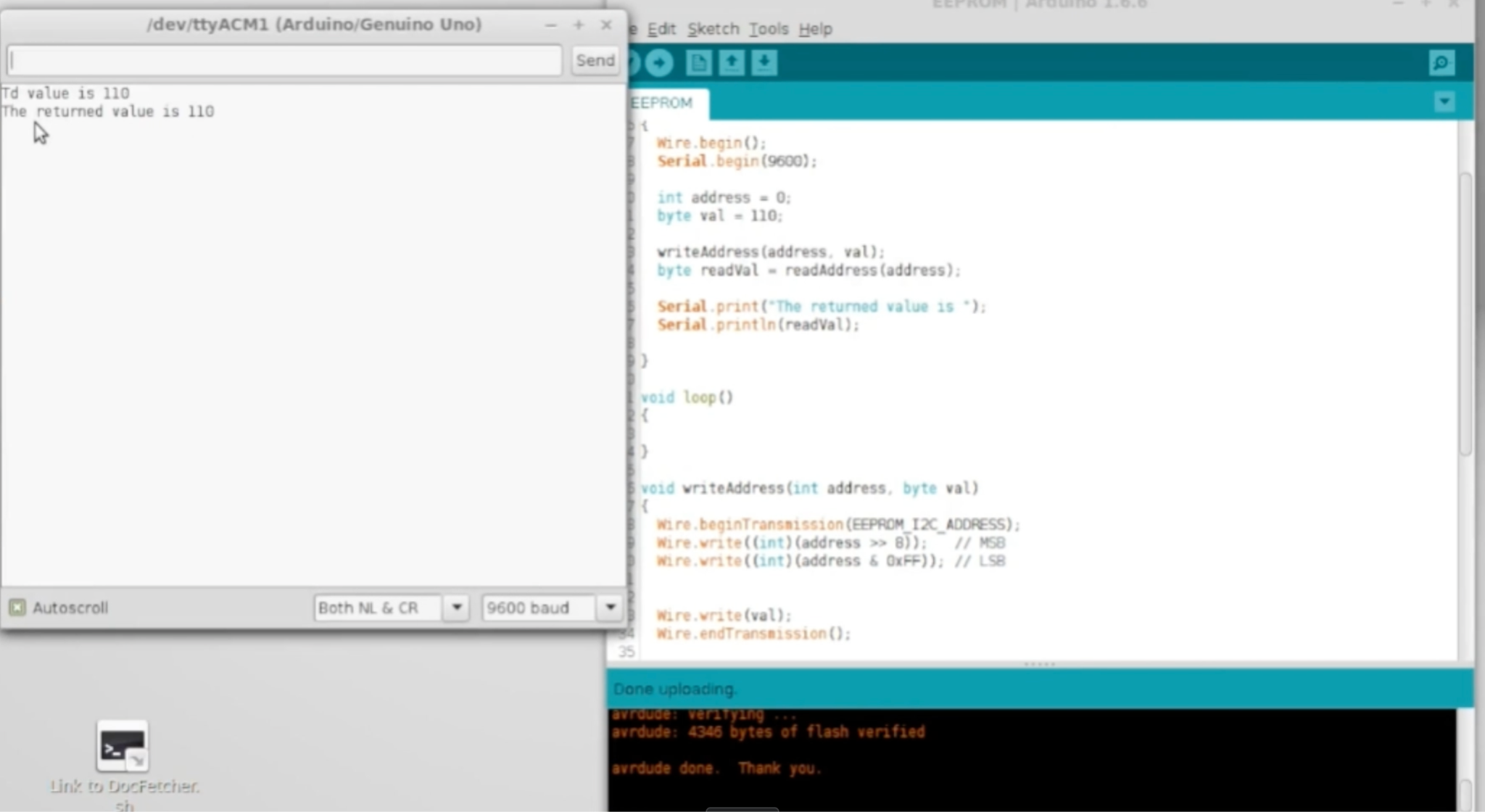 Confirmed that the write and read operations for our EEPROM are functioning properly

Conducted proper tests to ensure the stability of I2C communication for consistent data exchange between the devices with Arduino Uno

Designed a PCB that fits within our dimension constraints
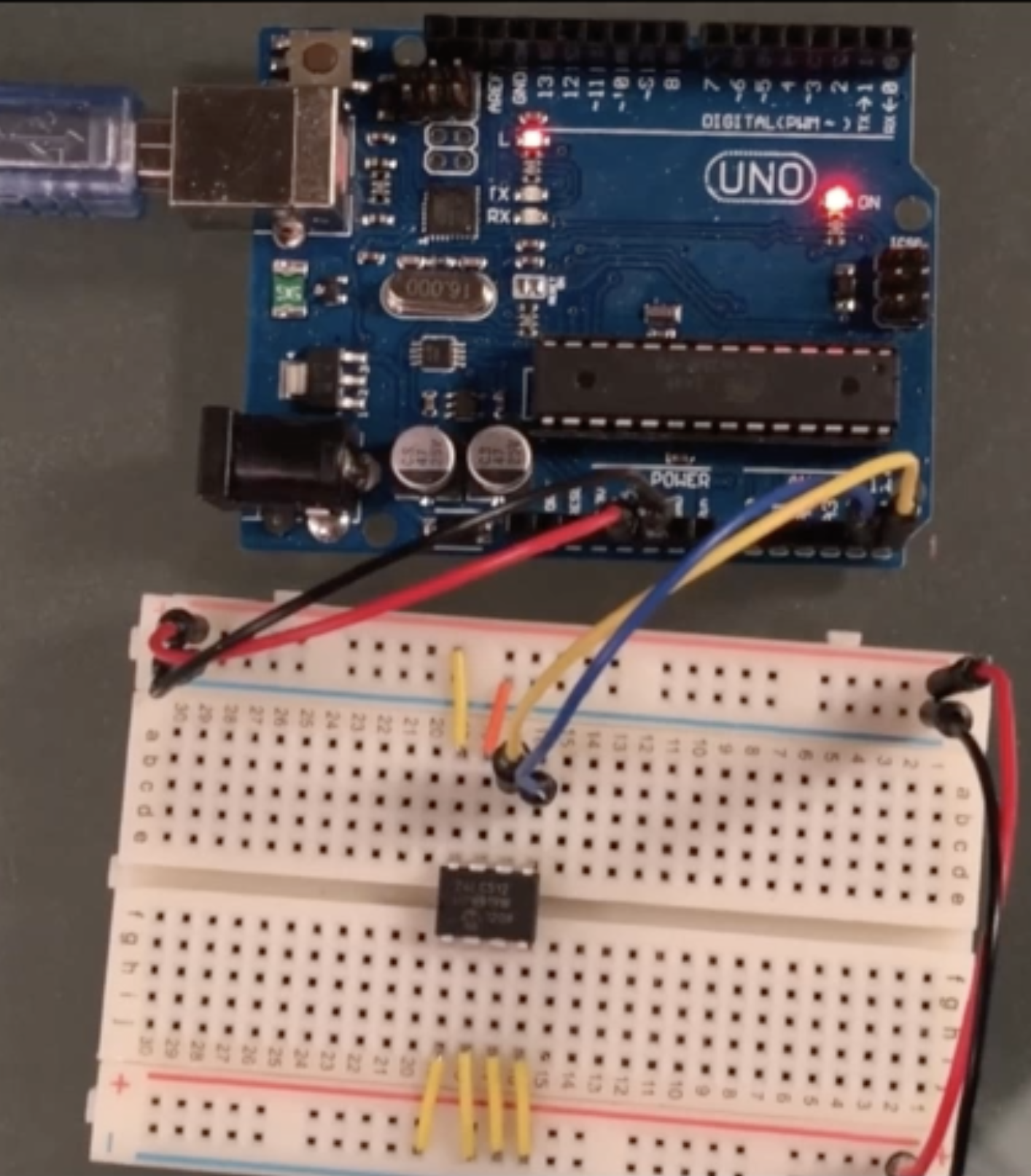 Control & GNSS Subsystem Success and Challenges
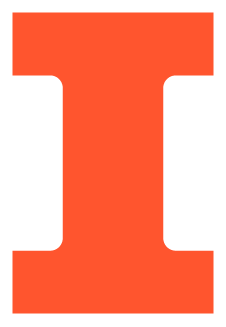 Challenges
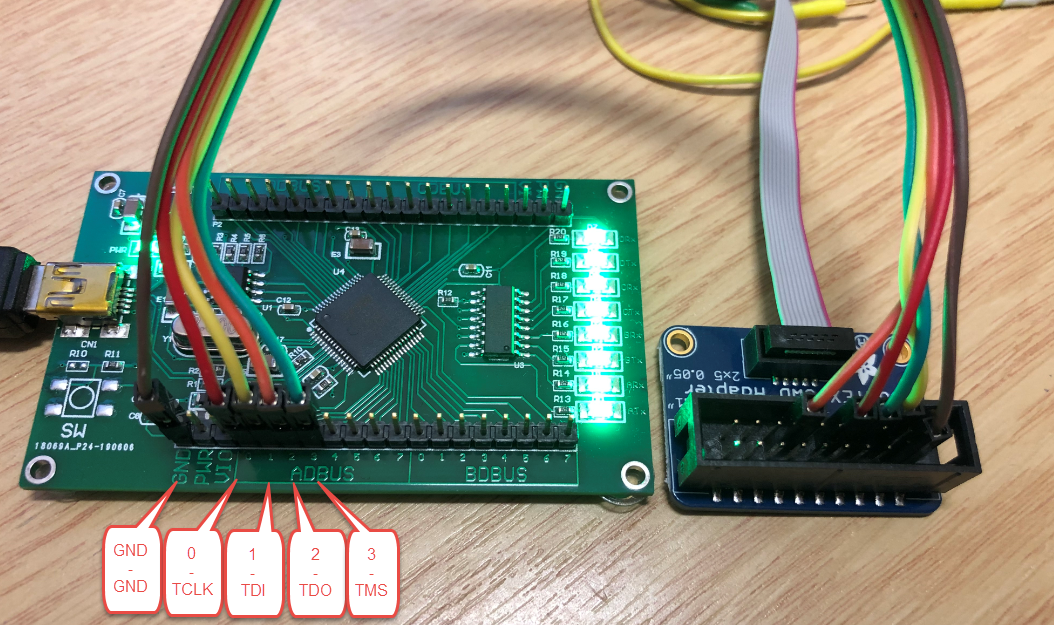 Difficulty understanding flash memory resulted to a huge delay in the testing phase
ATTINY 1616 MCU has 16k bytes of flash memory  
AVR128DA32 MCU has 128k bytes of flash memory
Dealing with microchips with beginner level soldering skills
Debugging process becomes more time consuming 
During testing phase, PCBs with pin connectors for each individual pin of the chips would have called for enhanced efficiency of debugging

Minimum resources for programming certain chips in subsystem
Due to the small market of the GNSS MAX M10M, minimum resources and troubleshoot available 
The AVR128DA32 MCU uses UPDI programming and debugging interface
JTAG & ISP commonly used
Vs.
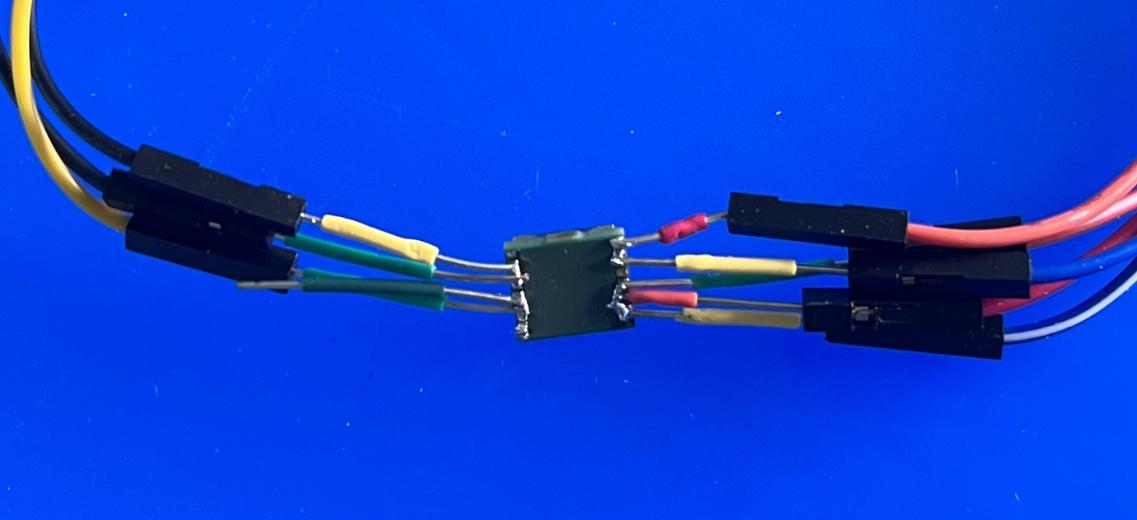 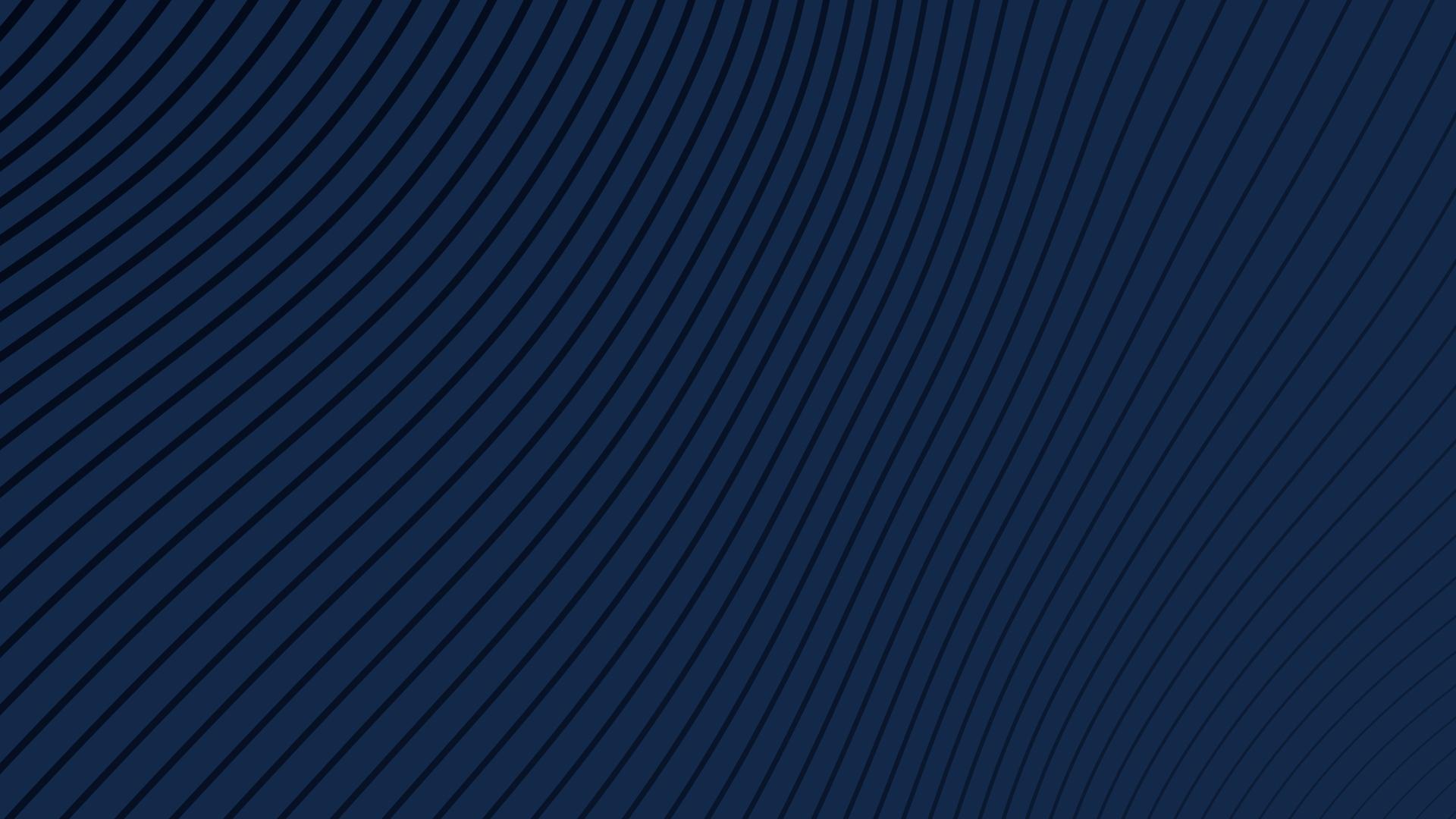 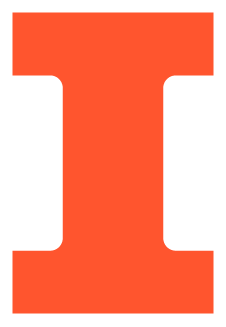 Power Subsystem
ELECTRICAL & COMPUTER ENGINEERING
GRAINGER ENGINEERING
Components
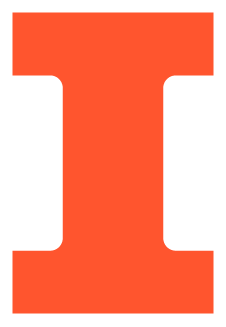 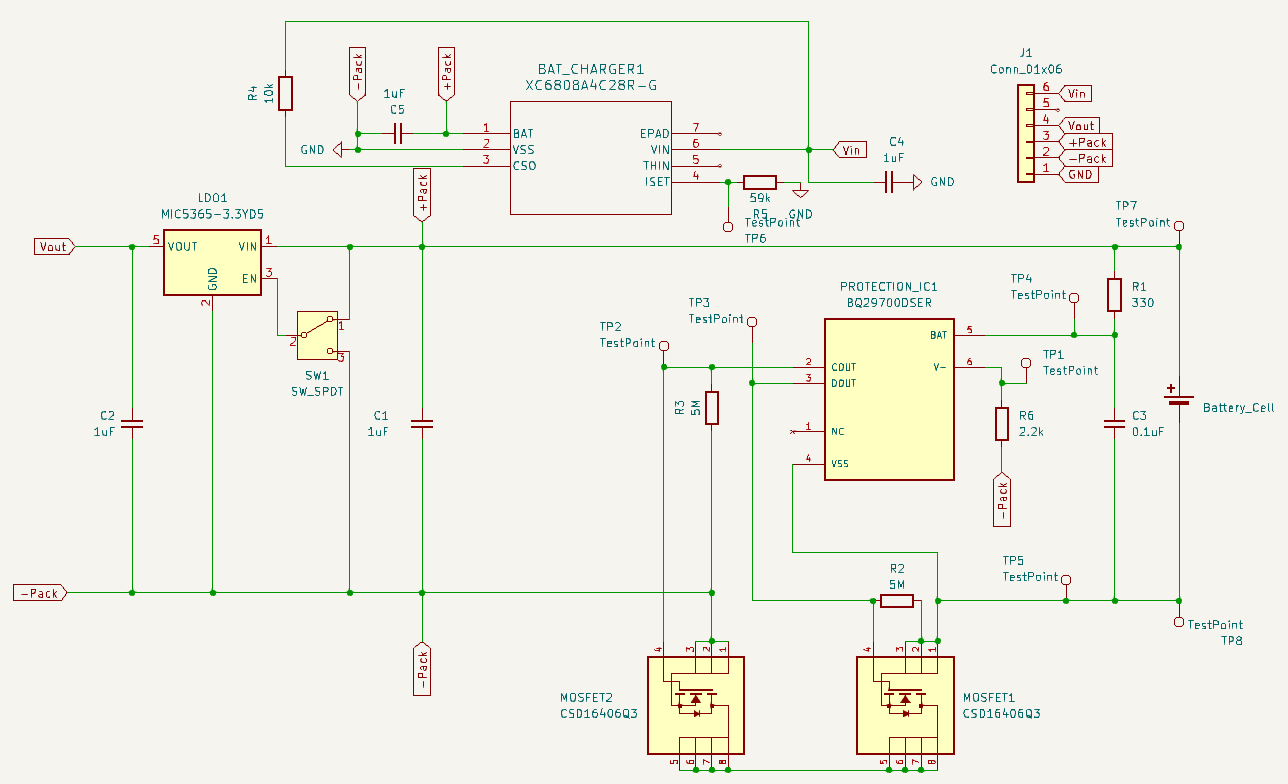 Battery
Weight
Capacity
BMS
Safety
Charger
Current
Voltage
LDO
Voltage
Current
BMS
LDO
Battery
ELECTRICAL & COMPUTER ENGINEERING
GRAINGER ENGINEERING
PCB Design
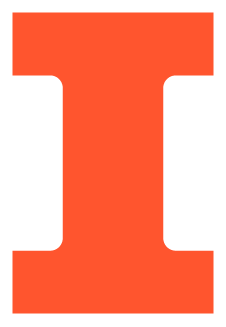 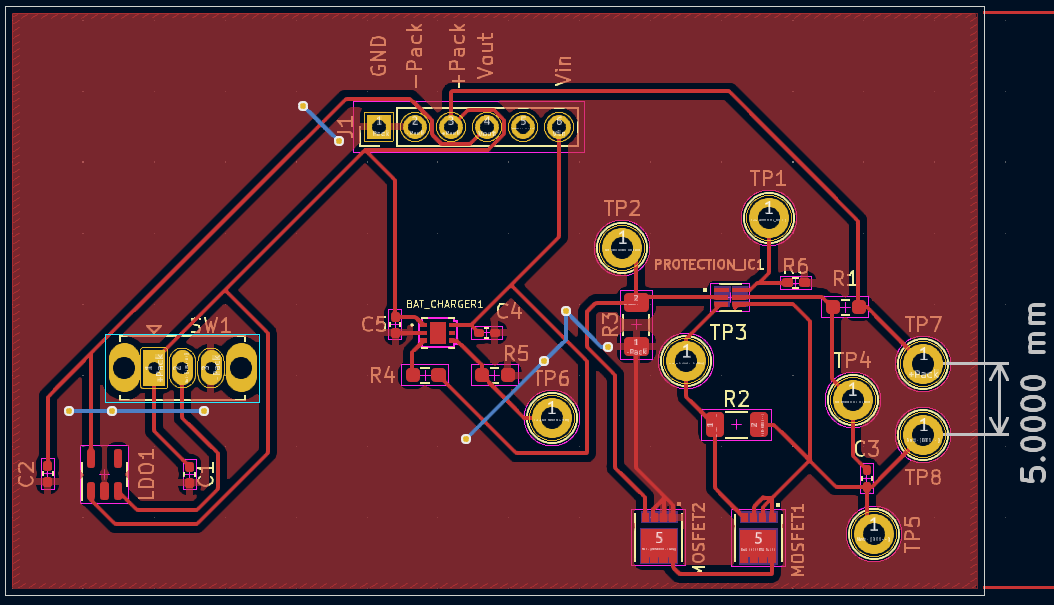 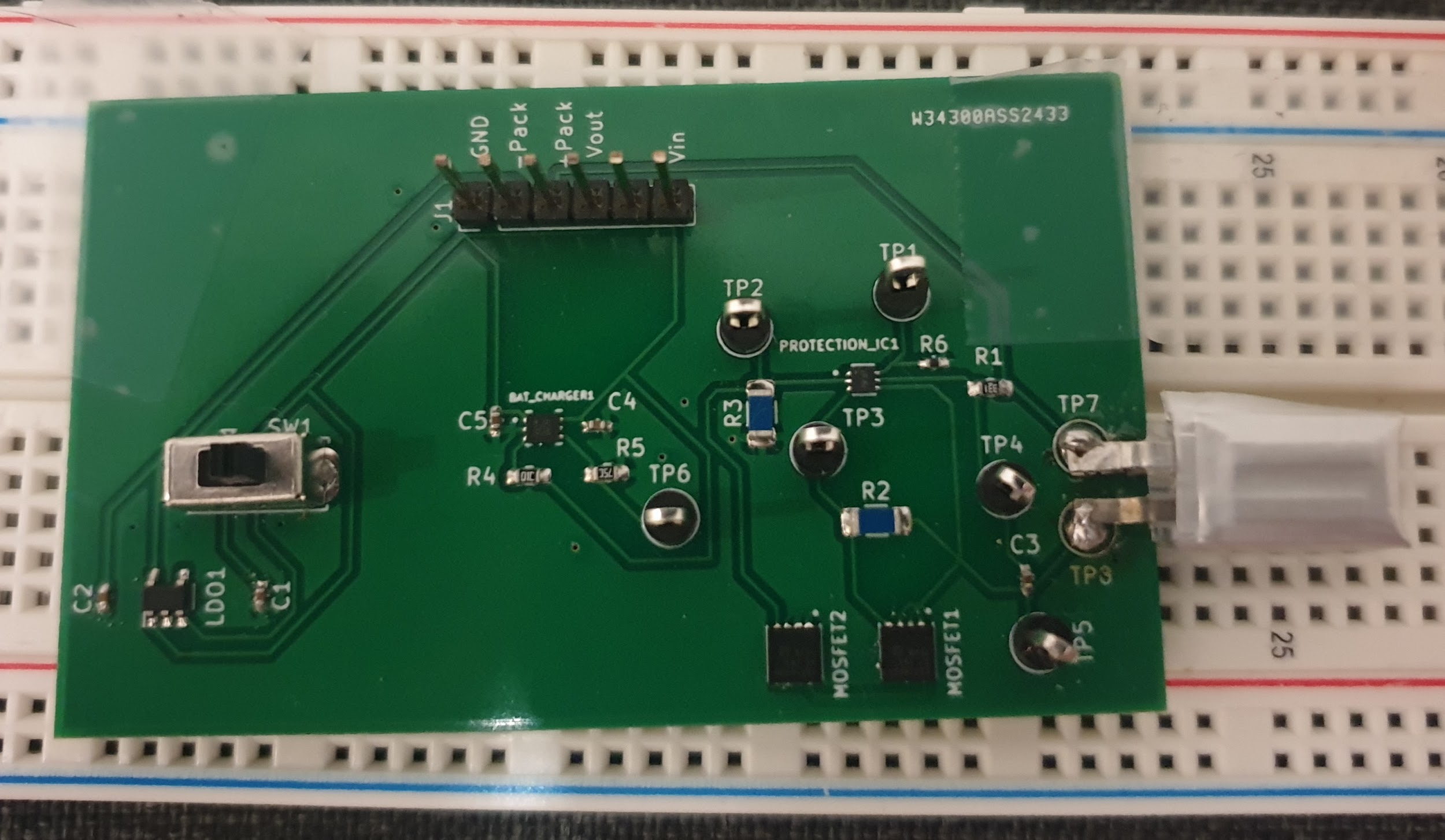 ELECTRICAL & COMPUTER ENGINEERING
GRAINGER ENGINEERING
Requirements and Verifications
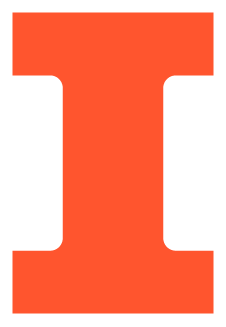 Requirement 1 of 3:
ELECTRICAL & COMPUTER ENGINEERING
GRAINGER ENGINEERING
Requirements and Verifications
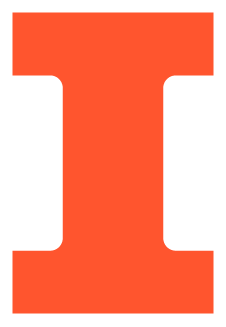 Requirement 2 of 3:
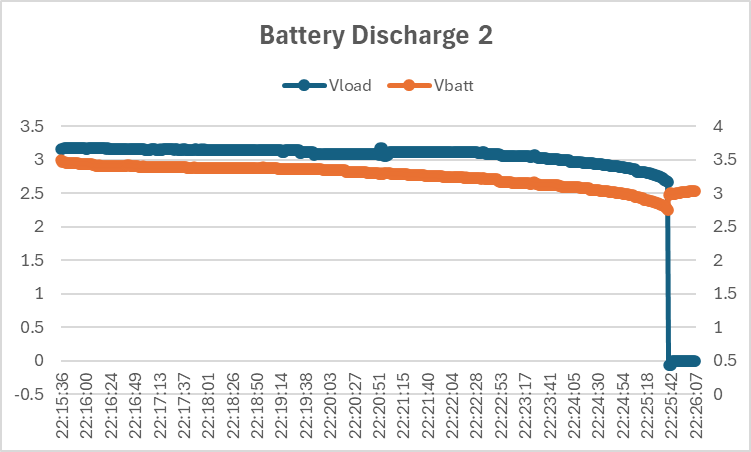 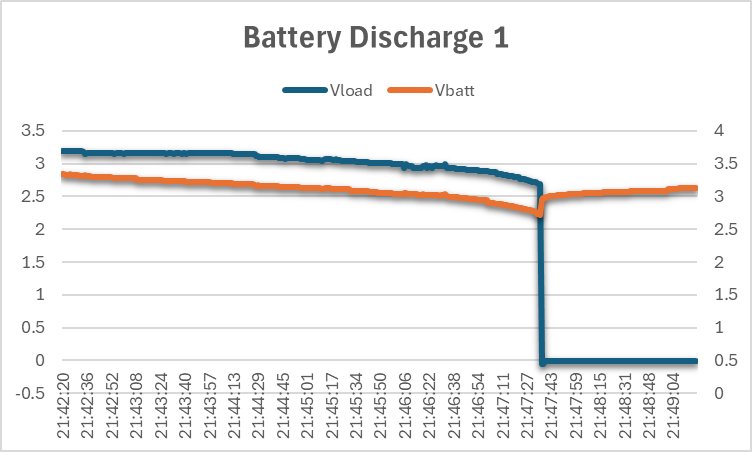 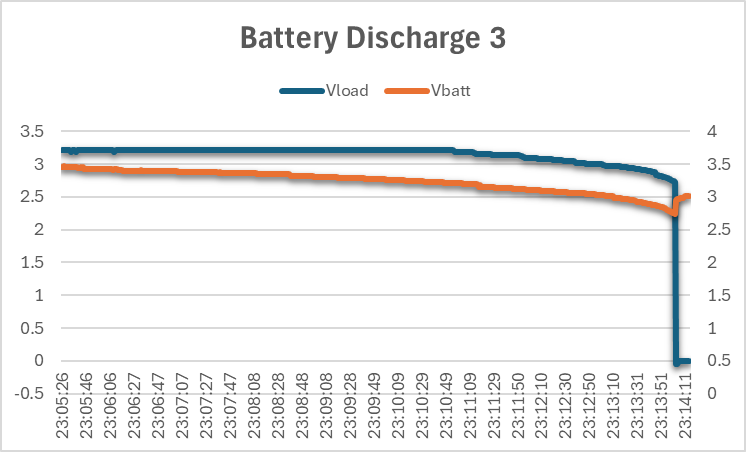 ELECTRICAL & COMPUTER ENGINEERING
GRAINGER ENGINEERING
Requirements and Verifications
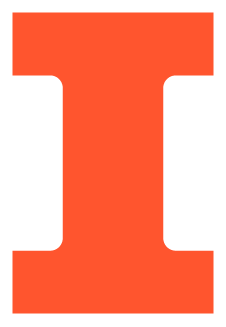 Requirement 3 of 3:
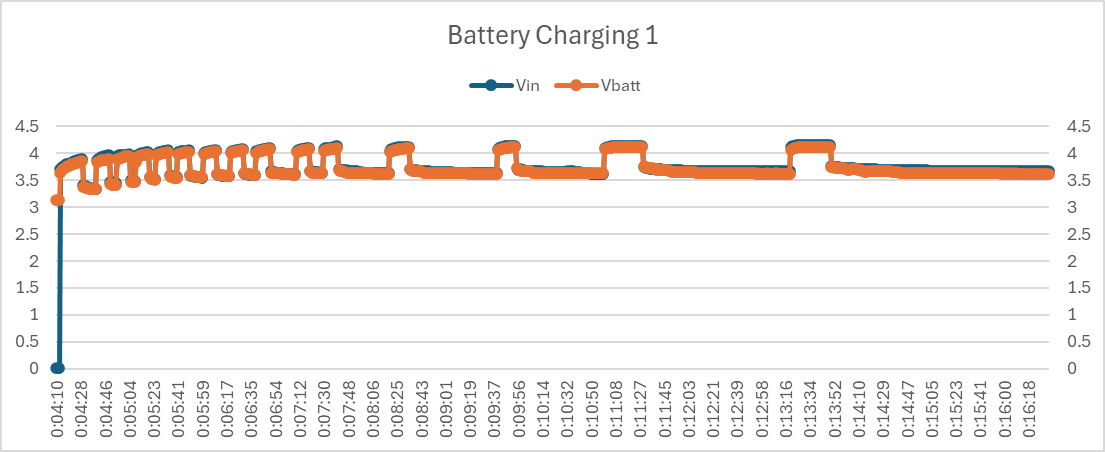 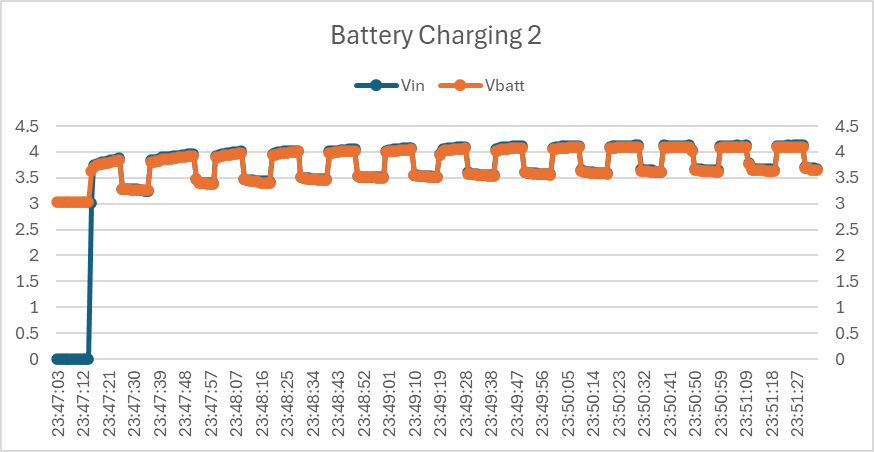 ELECTRICAL & COMPUTER ENGINEERING
GRAINGER ENGINEERING
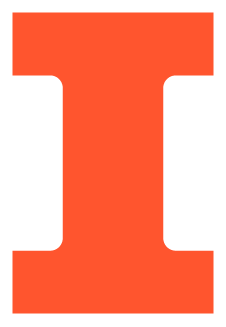 Conclusion
ELECTRICAL & COMPUTER ENGINEERING
GRAINGER ENGINEERING
Conclusion
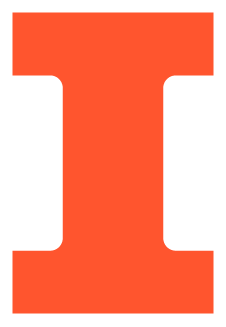 What did we Learn?

Enhanced Computer Aided Design Skills
Problem Solving
Technical Writing and Communication Skills
Soldering/Soldering Oven
Expanding our Knowledge on Programming Microcontrollers
Research methods for components
Contacting companies for parts
ELECTRICAL & COMPUTER ENGINEERING
GRAINGER ENGINEERING
Conclusion
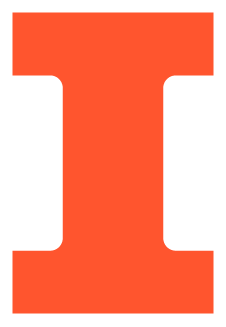 What would we do differently?

Alter our debugging strategy in order to have more efficient testing
During part ordering, purchase more backup parts in case of emergencies
EEPROM were backordered
Prior to confirming parts, ensure resources and troubleshooting is available if necessary
Test points, Test points, Test points
ELECTRICAL & COMPUTER ENGINEERING
GRAINGER ENGINEERING
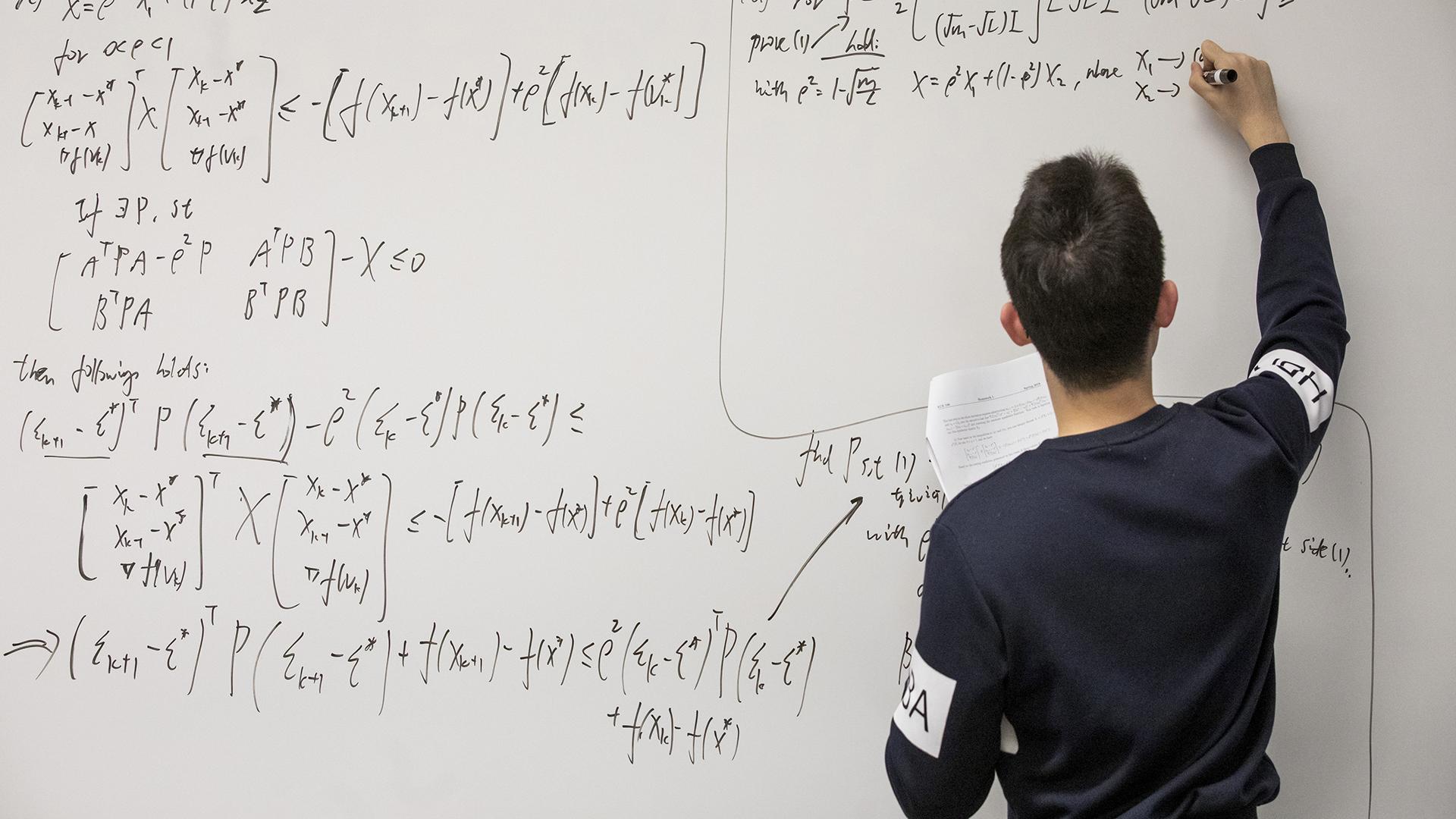 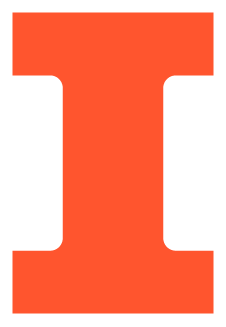 Future Work
Fully integrate all subsystem within the initial dimension constraints of <21x13x5 mm
Find solution to allow functionality between the GNSS and microcontroller. 
Construct it to be more user-friendly for other departments to utilize in their research
Build a custom PCB using a lighter material
ELECTRICAL & COMPUTER ENGINEERING
GRAINGER ENGINEERING
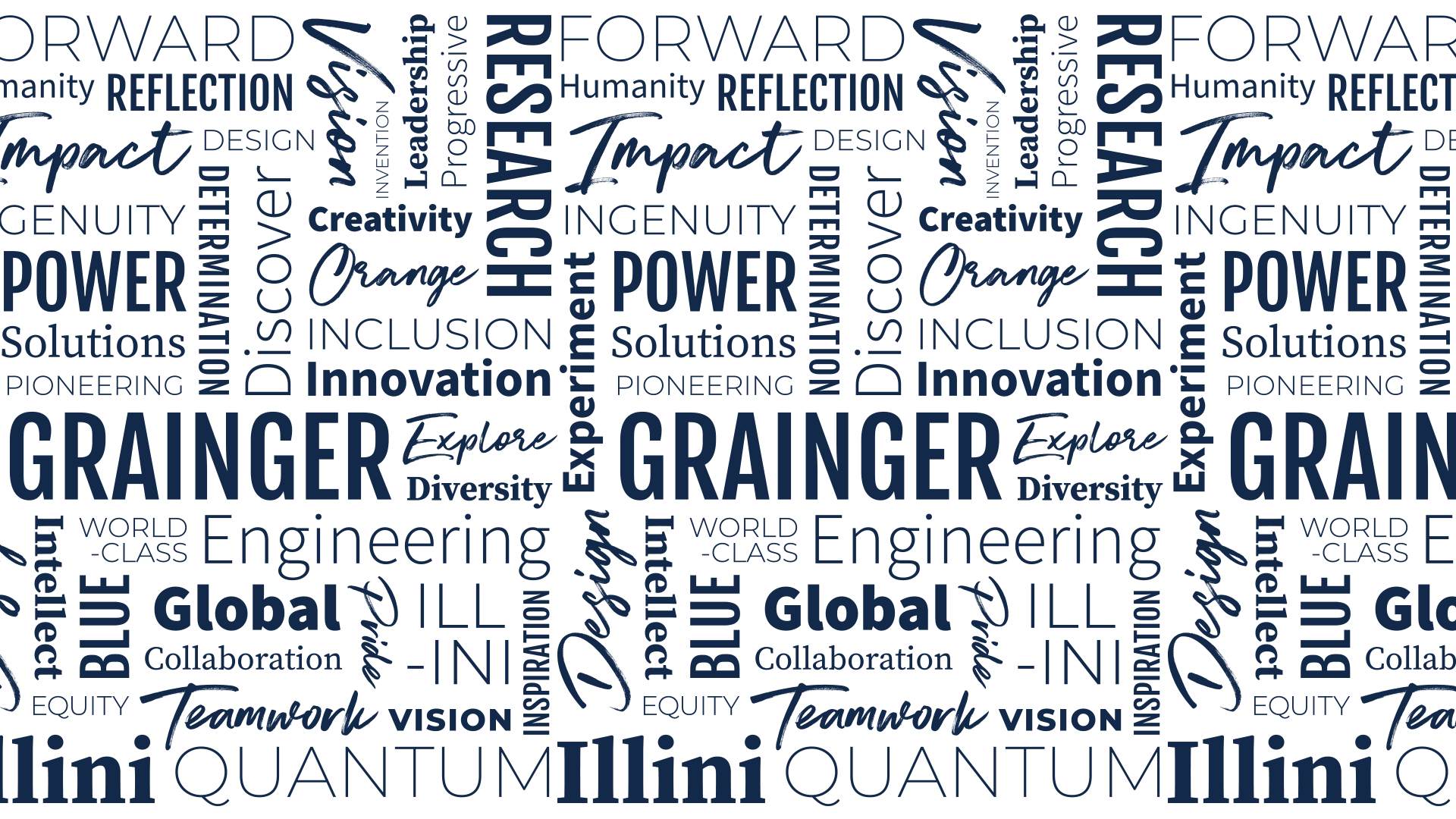 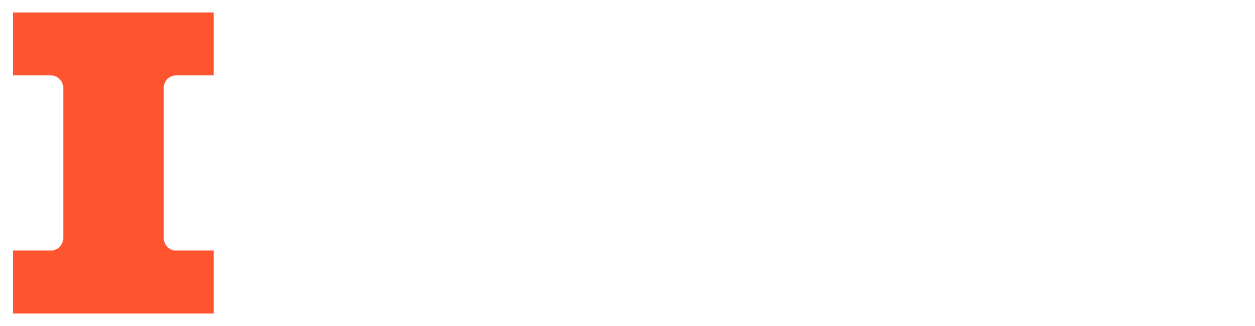 Thank You!Any Questions?
Special thanks to, Josie Hoppenworth

Team 35
Romin Patel, Hoguer Benitez, Lilian Rafferty
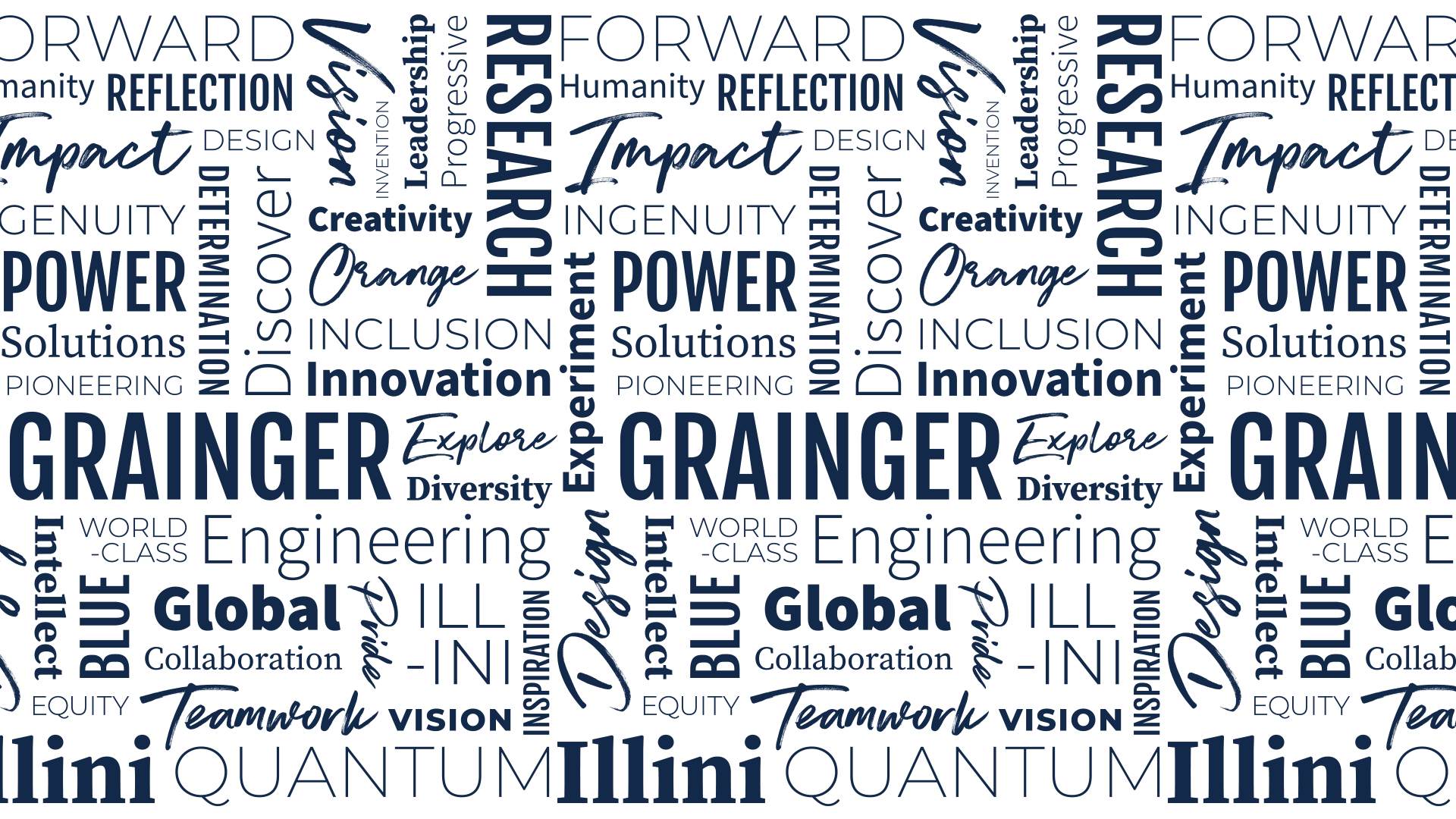 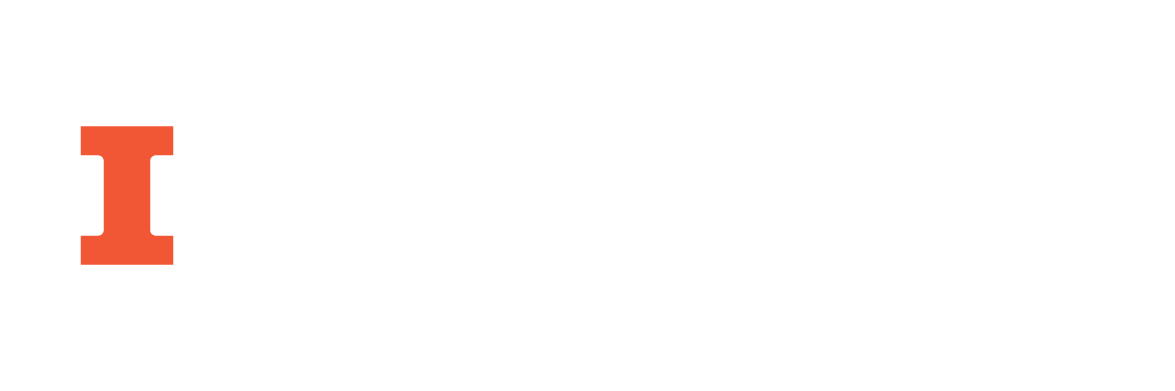